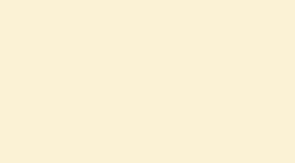 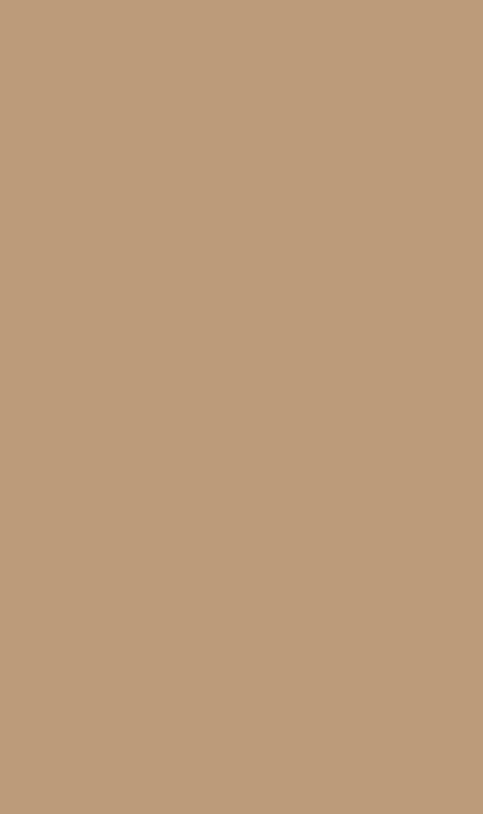 «Самый благоустроенный район города Красноярска»

2020 год
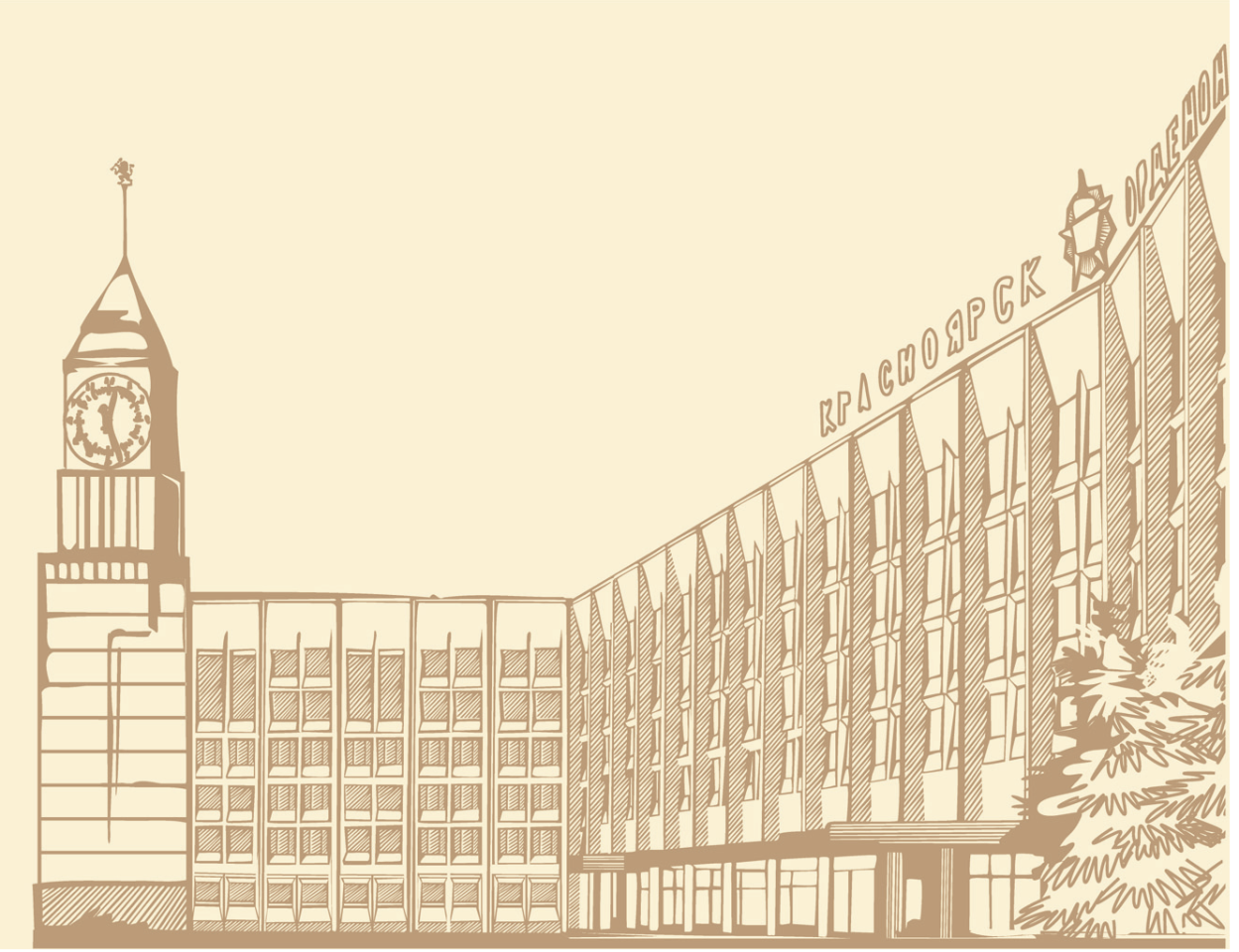 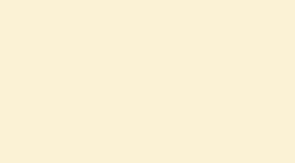 Номинация № 1
«Лучший балкон»
III место - Бочарникова Вера Васильевна, ул. Юности, д. 31 (Ленинский район);
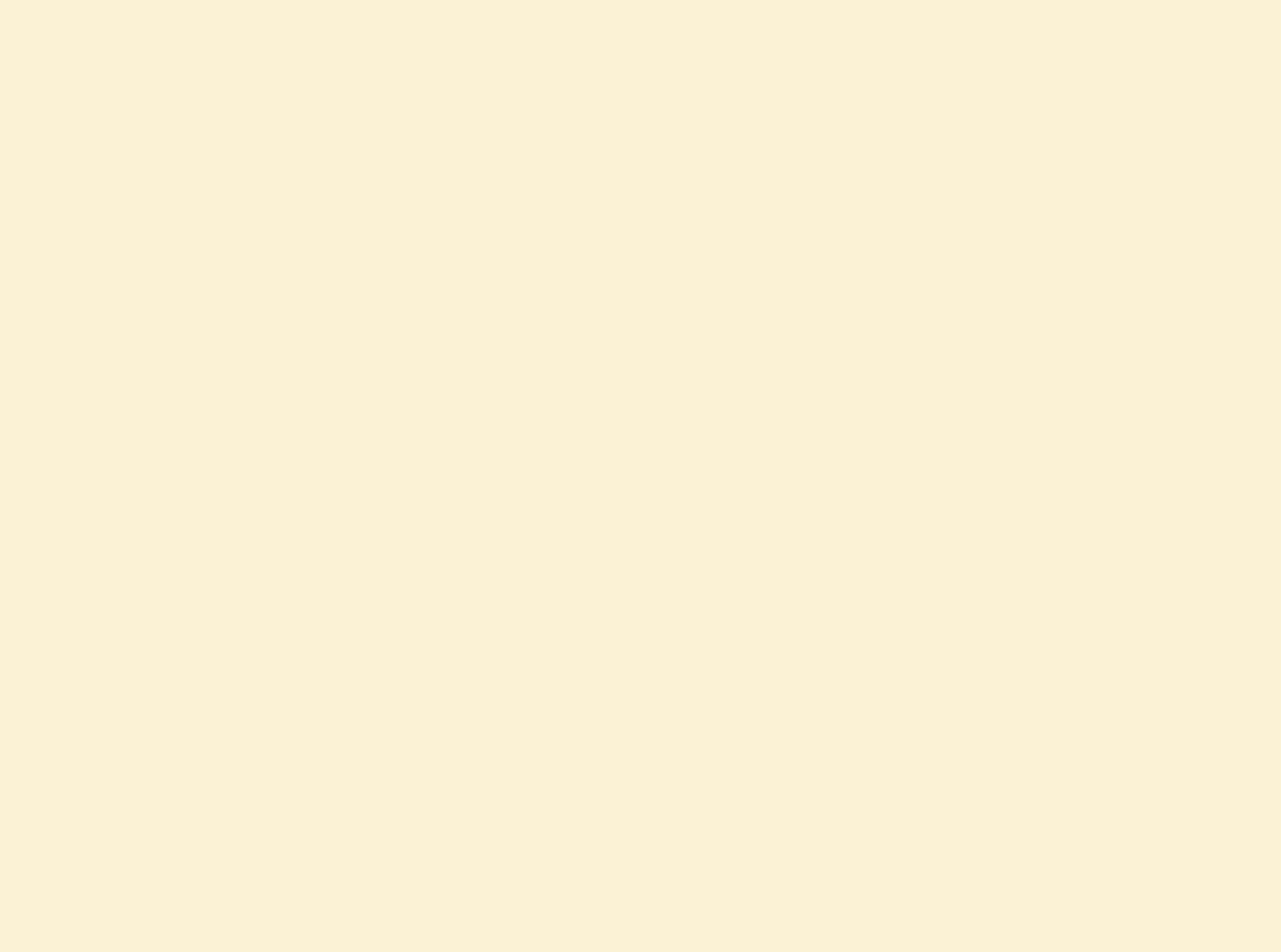 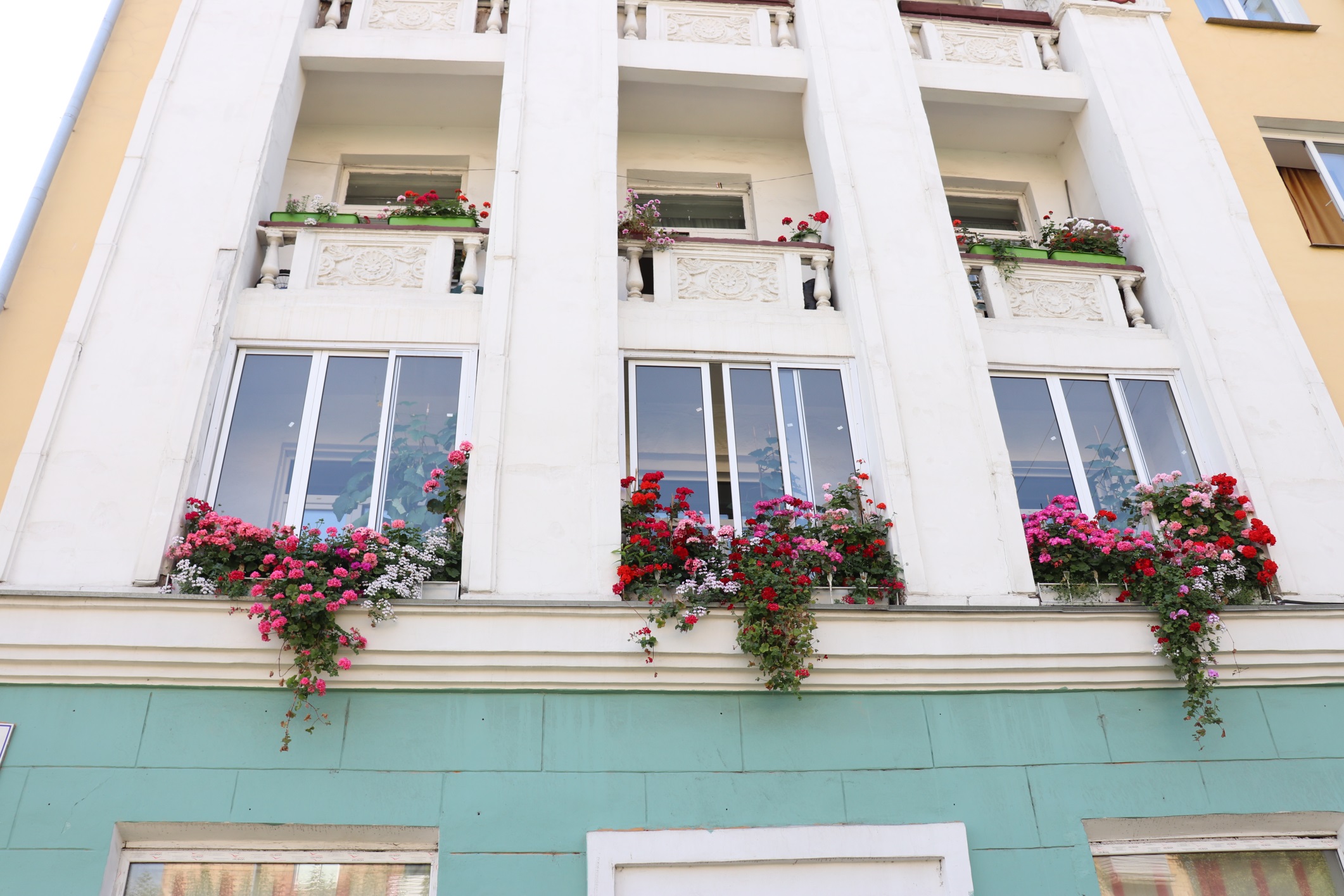 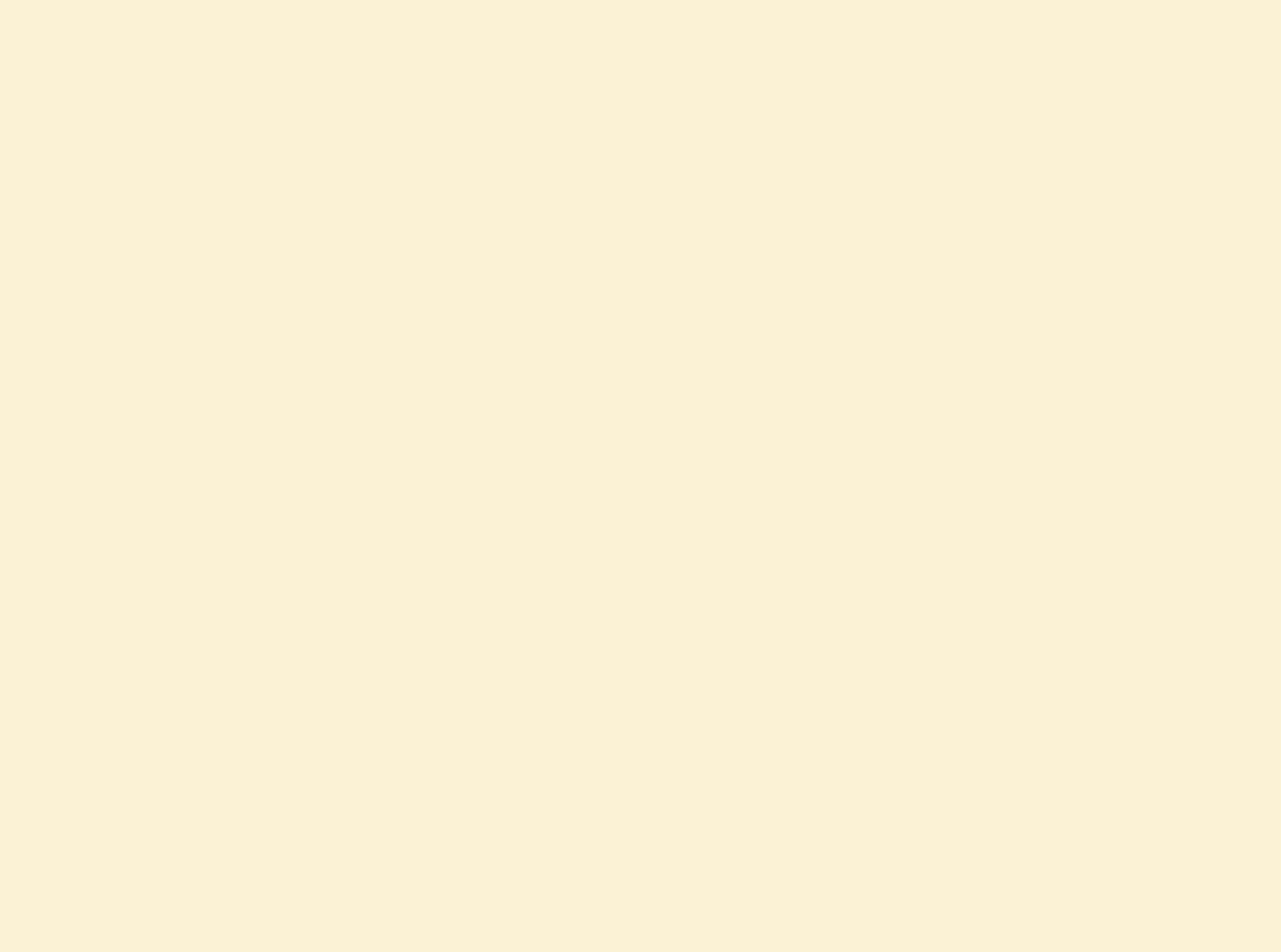 II место - Тремарева Валентина Сергеевна, ул. Тимошенкова (Свердловский район)
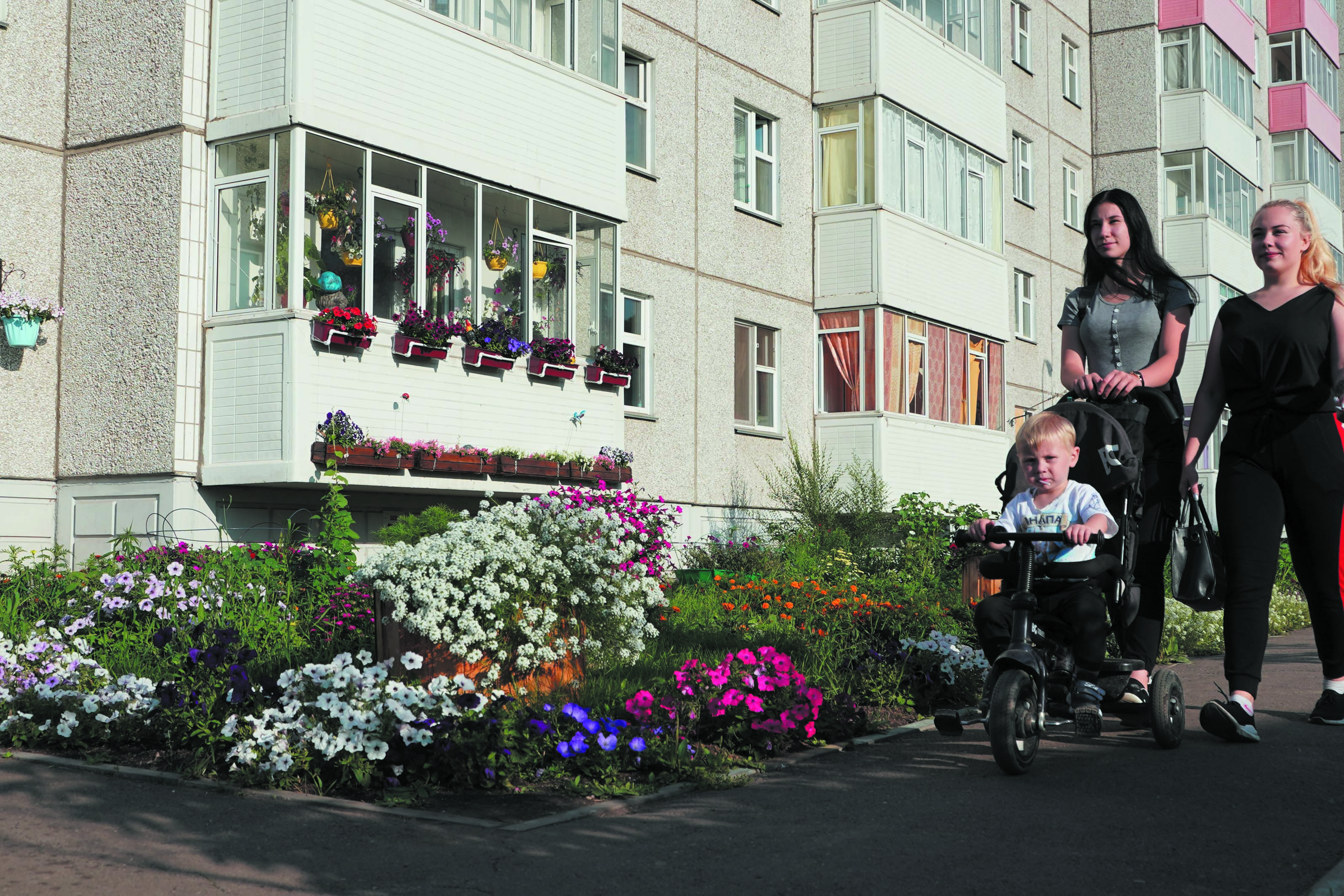 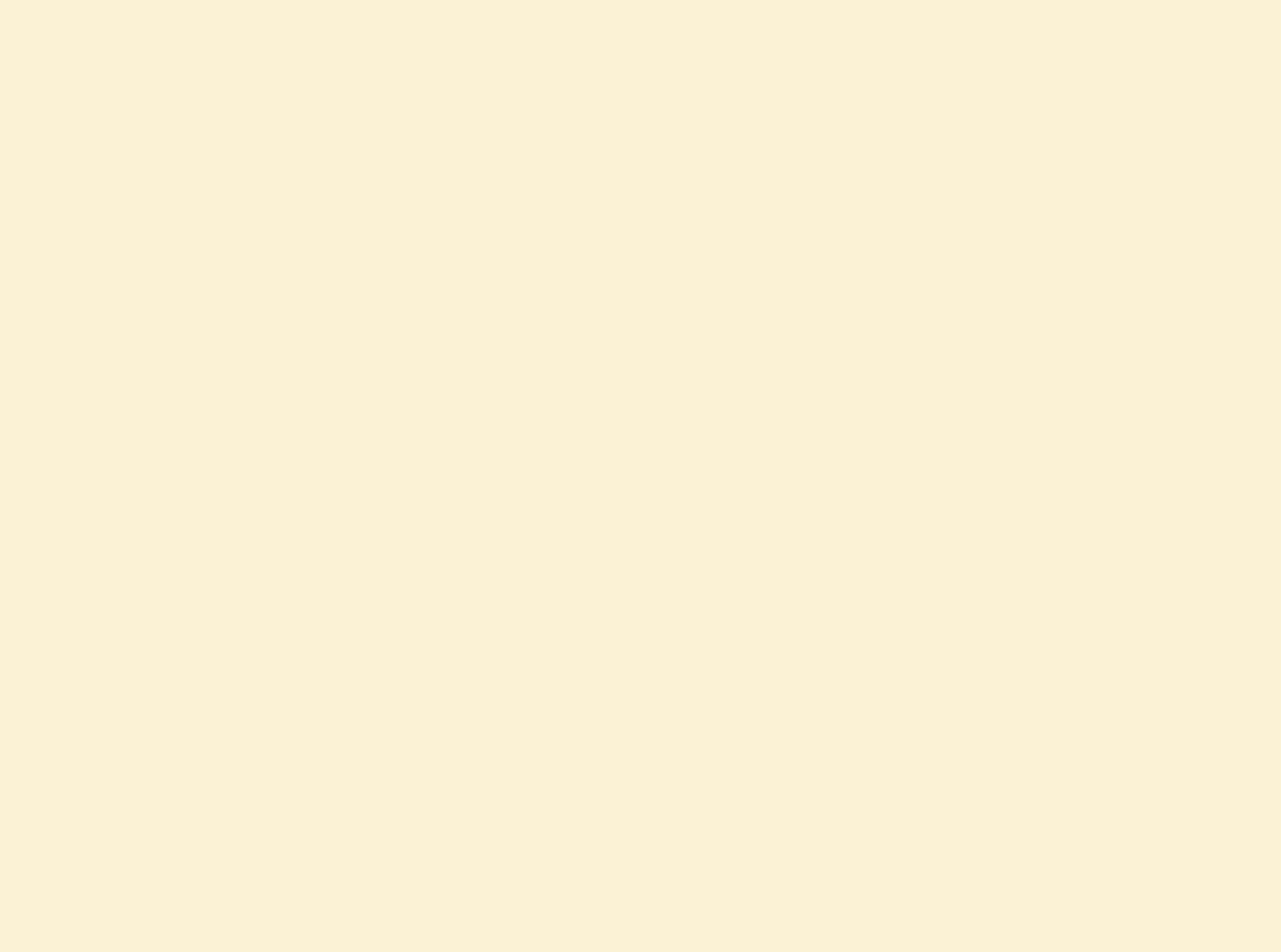 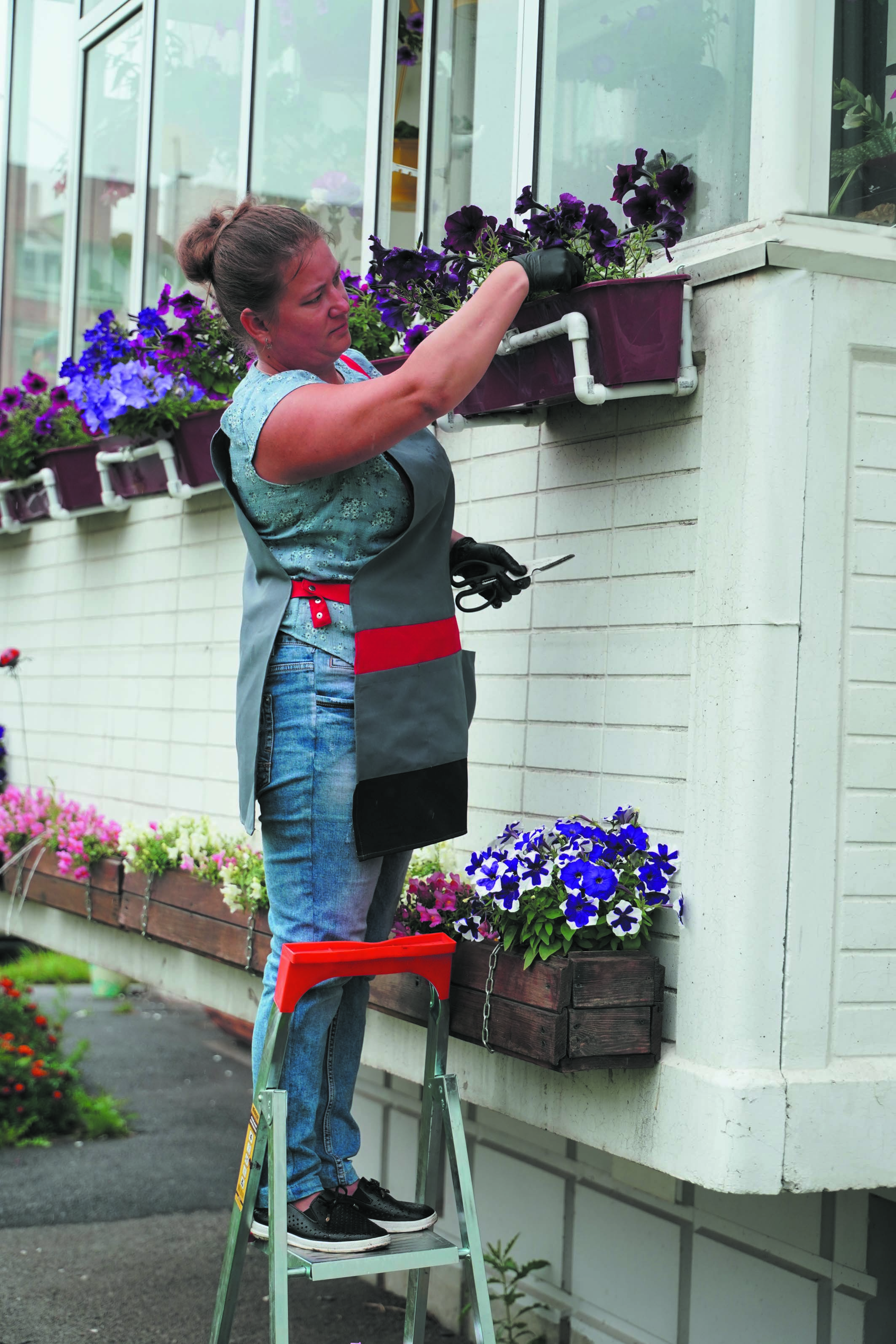 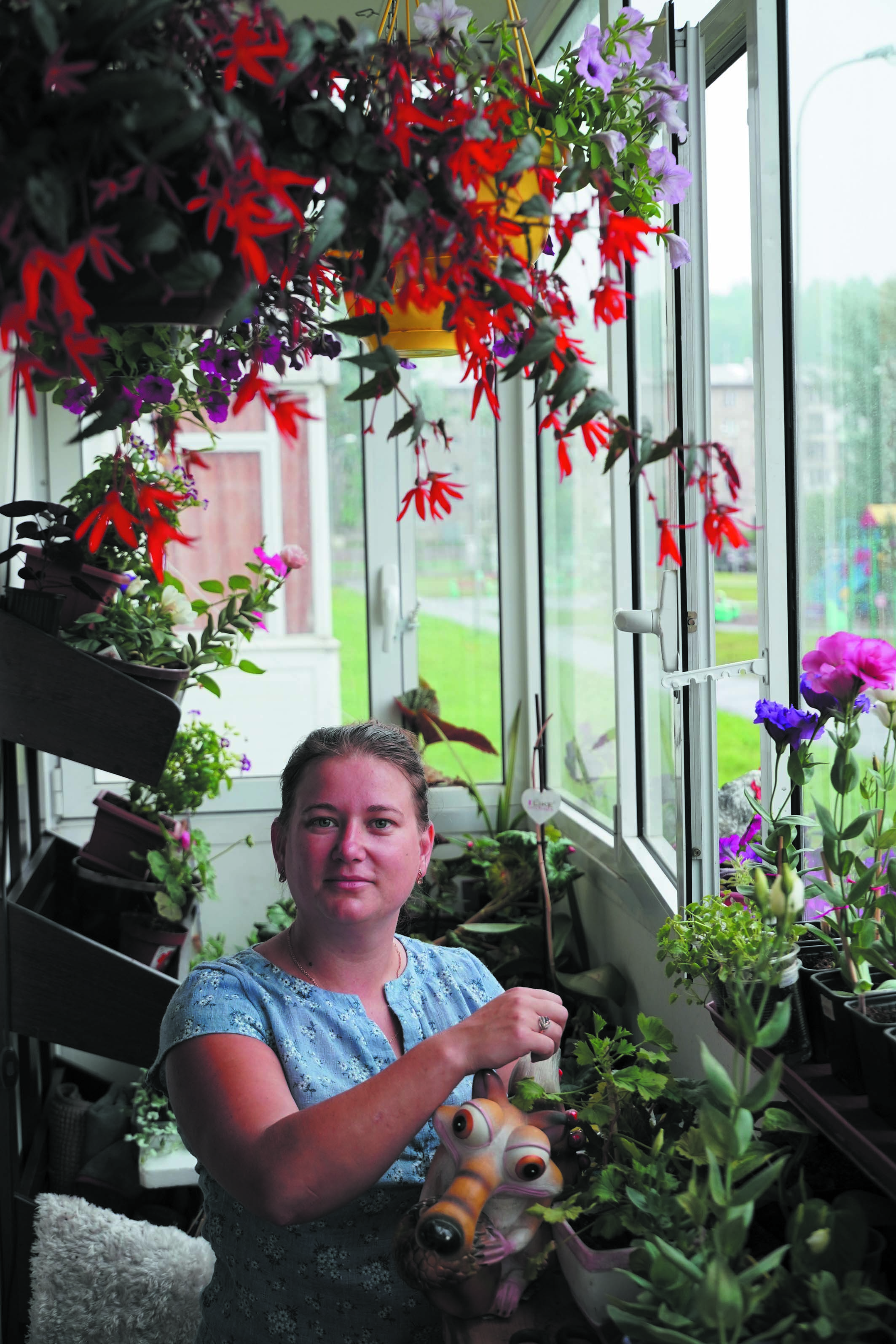 I место - Окулова Эльвира Алексеевна, пр. Мира, д. 106 (Центральный район)
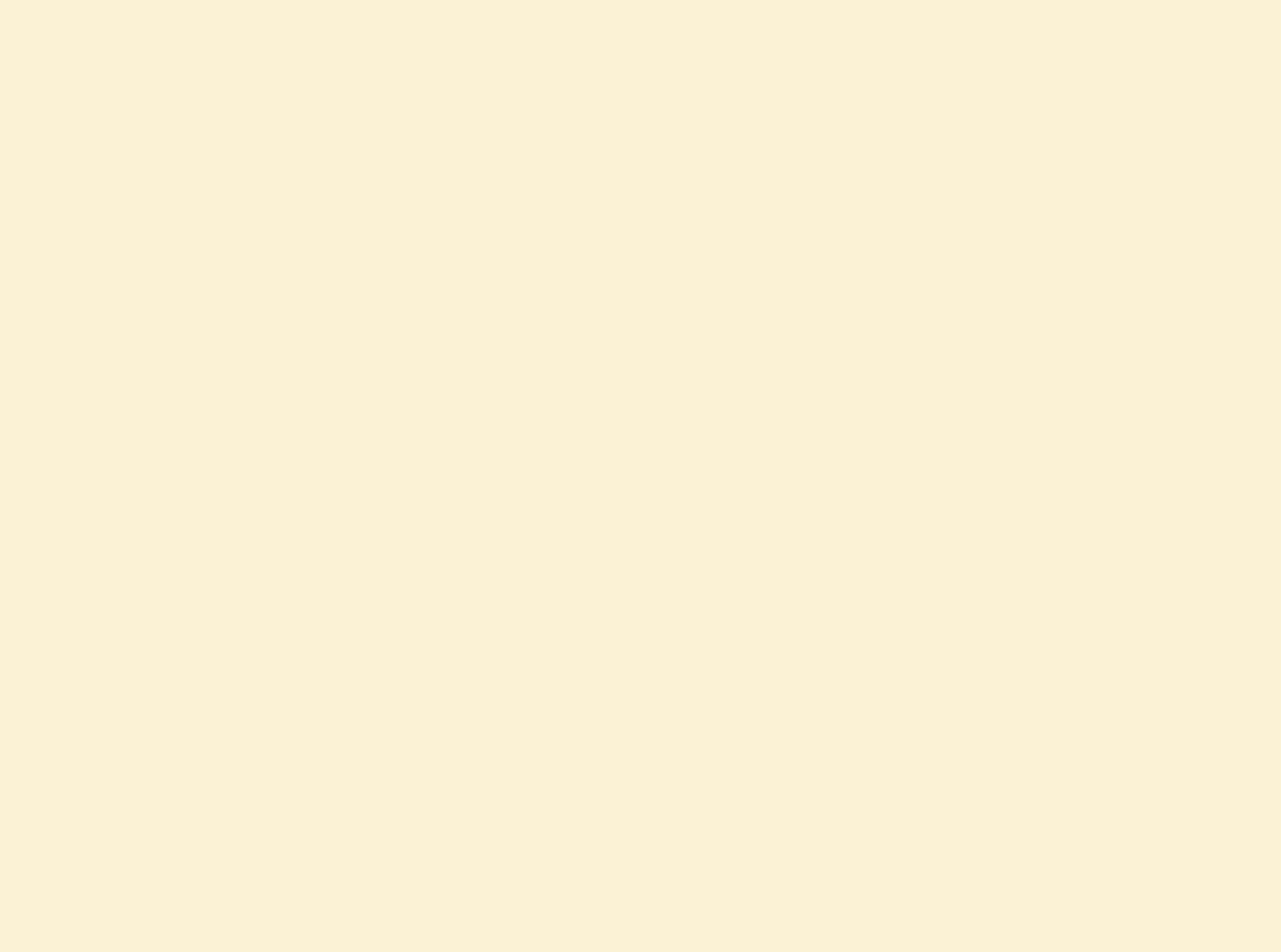 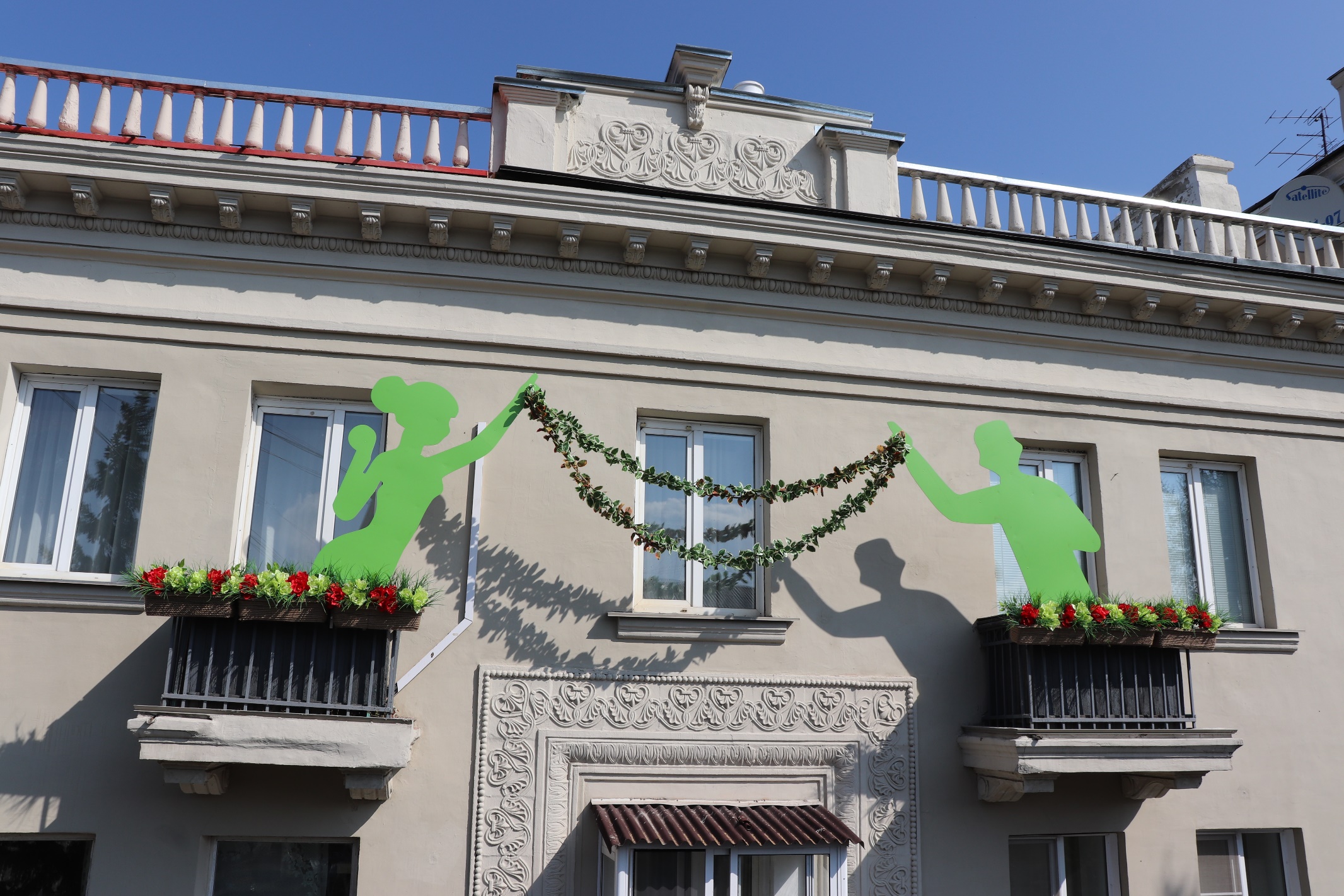 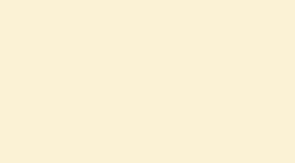 Номинация № 2
«Лучший цветник/клумба»
III место - Токарева Татьяна Николаевна, пр. Мира, д. 130 (Железнодорожный район)
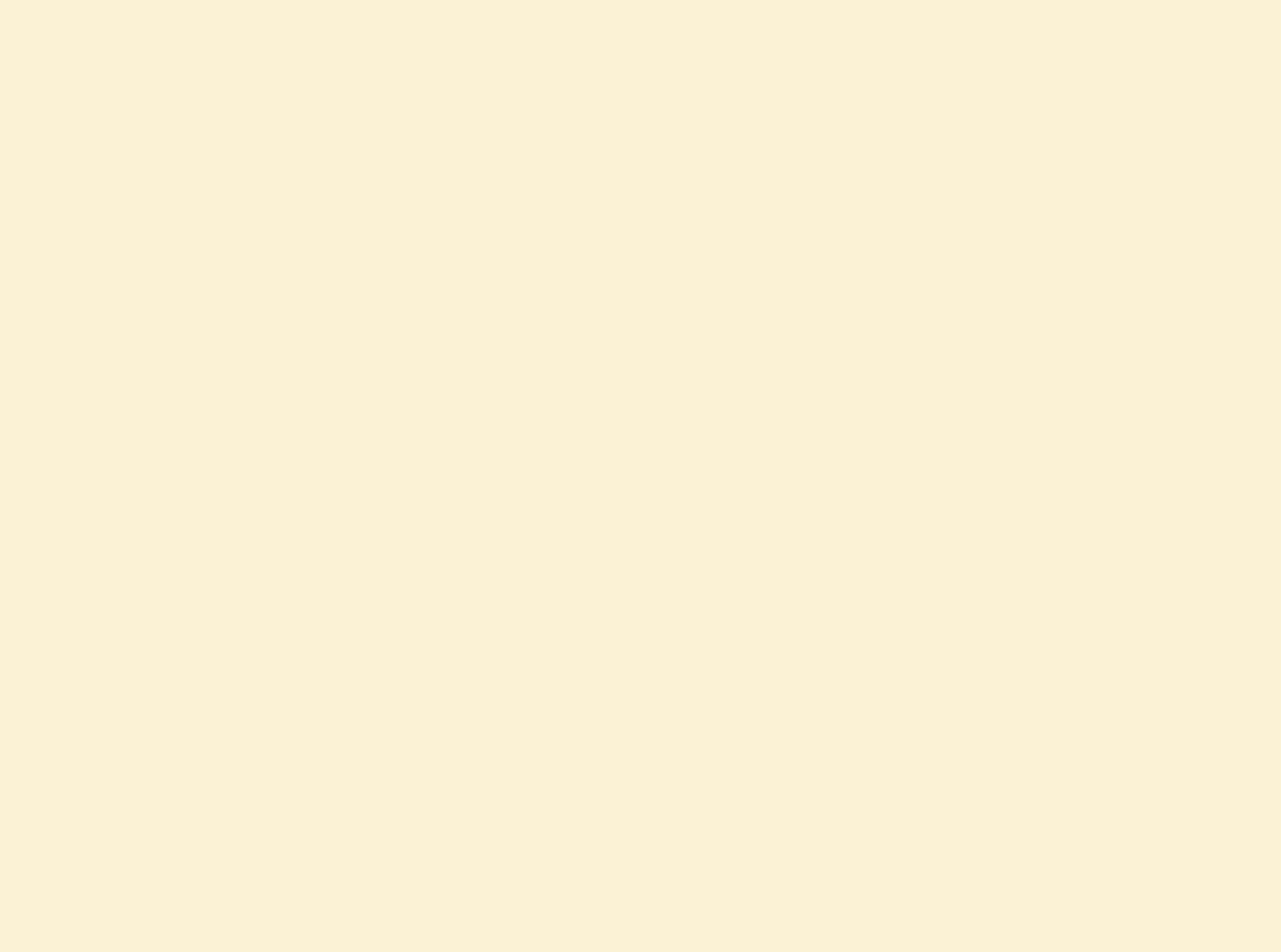 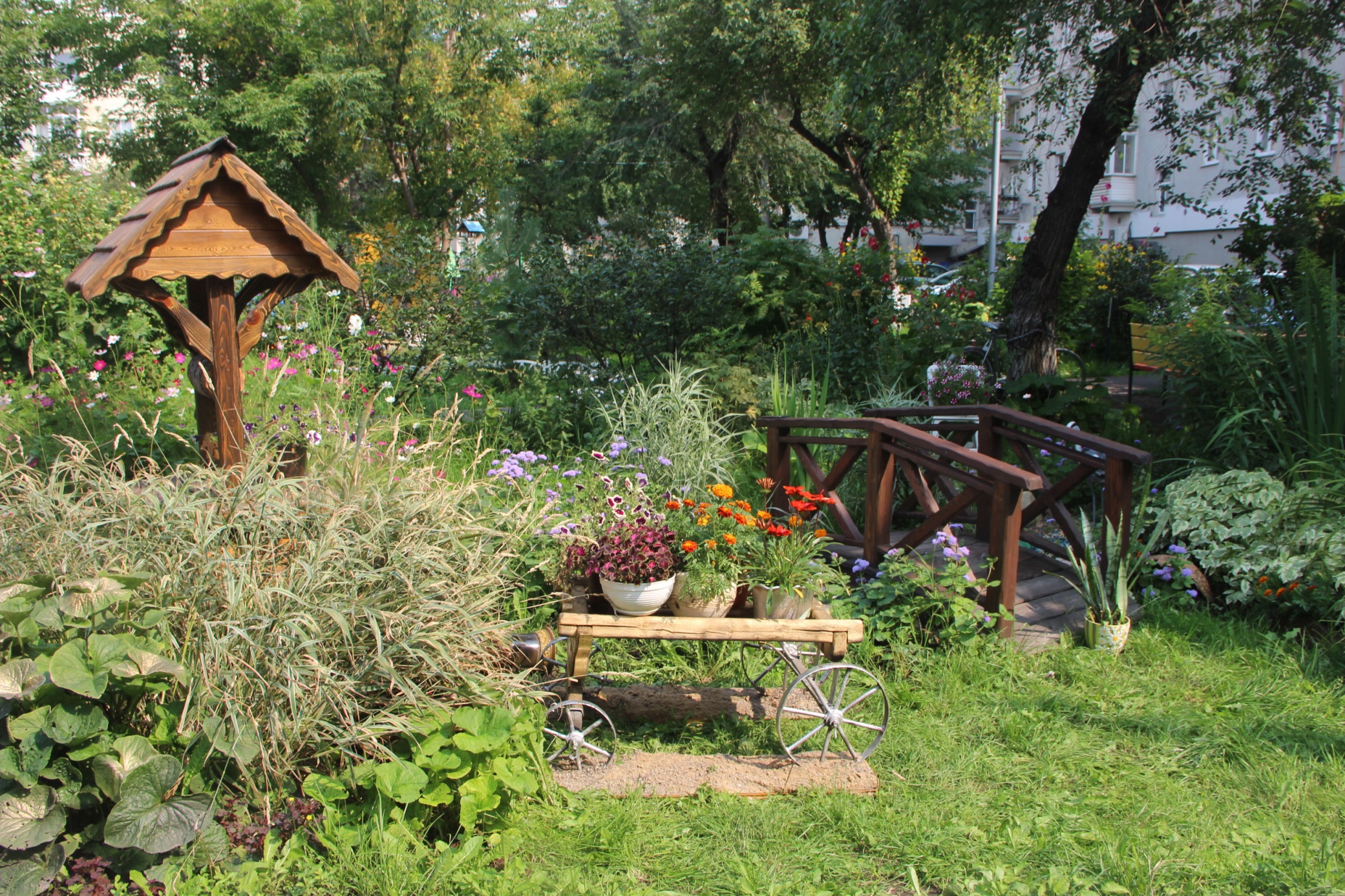 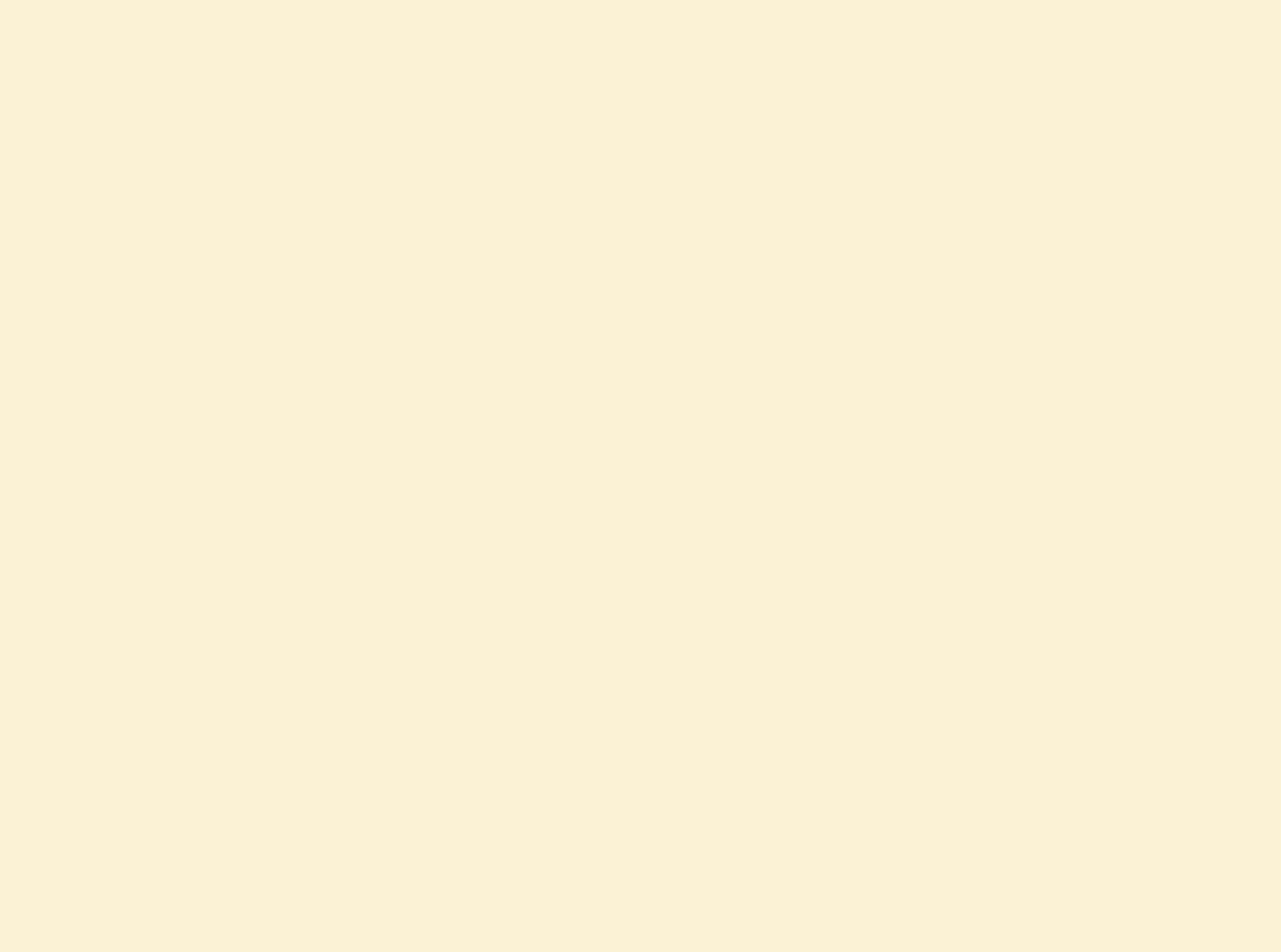 II место – Ващенко Тамара Васильевна, пр. им. газеты Красноярский рабочий, д. 93 (Кировский район)
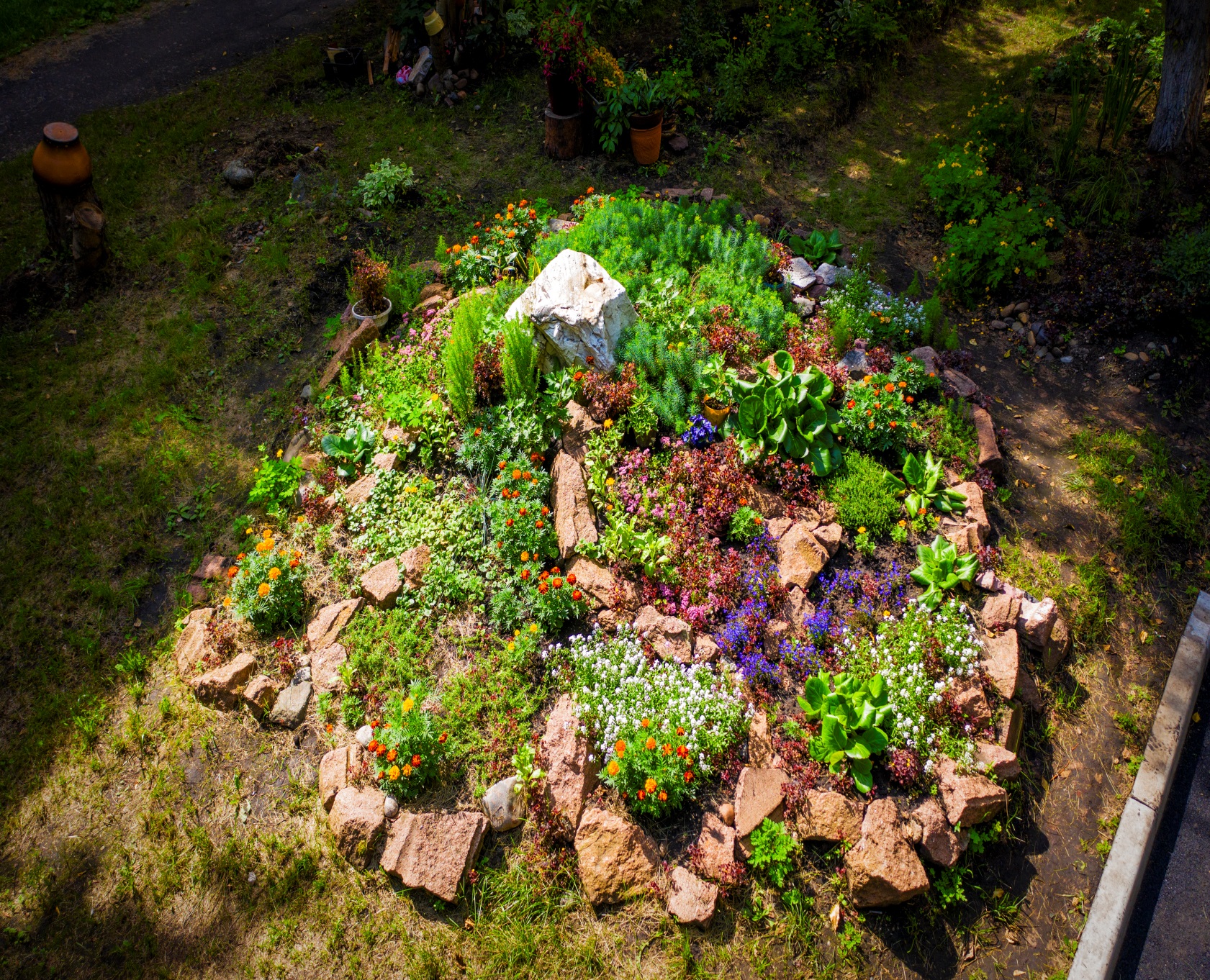 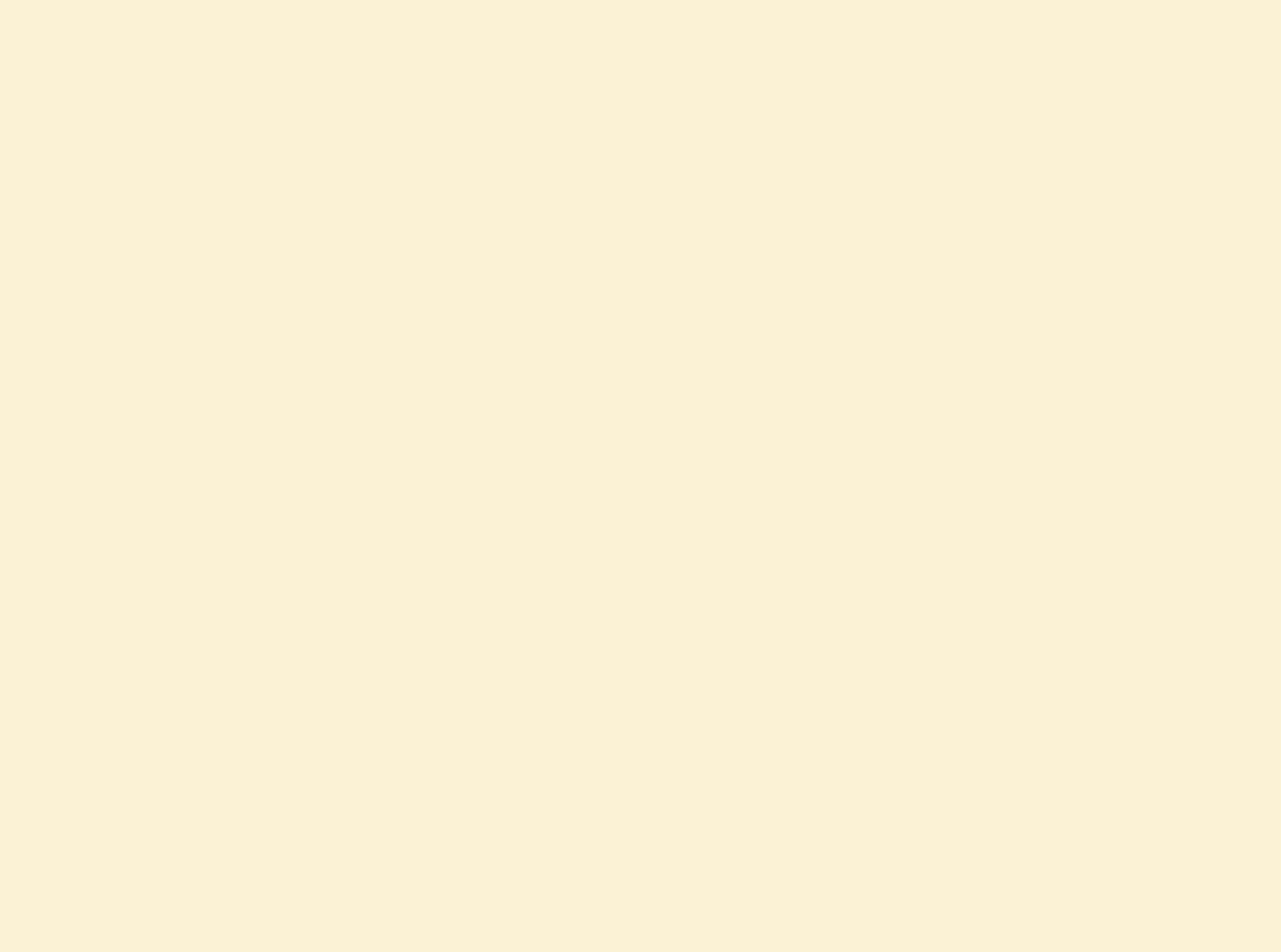 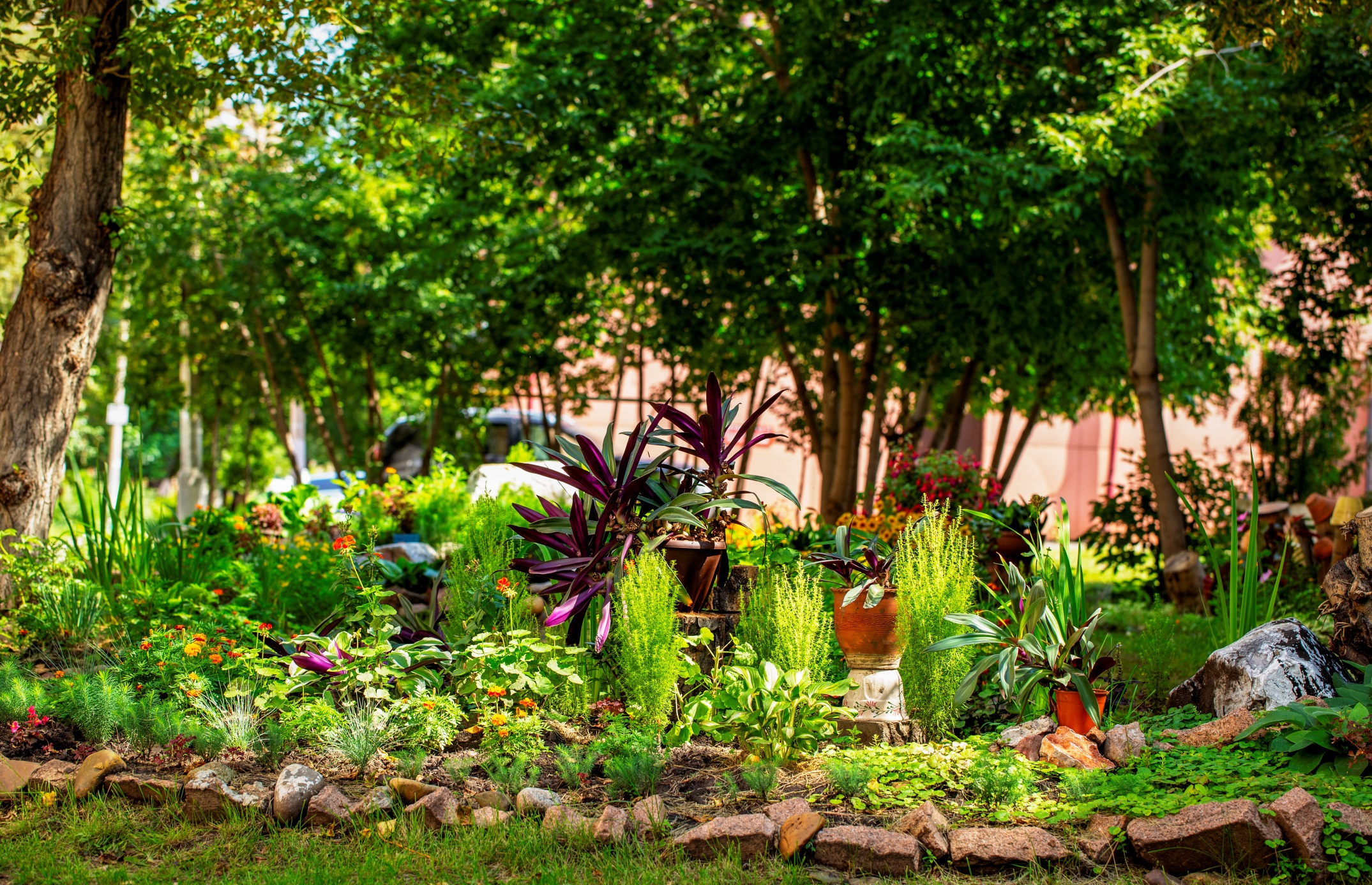 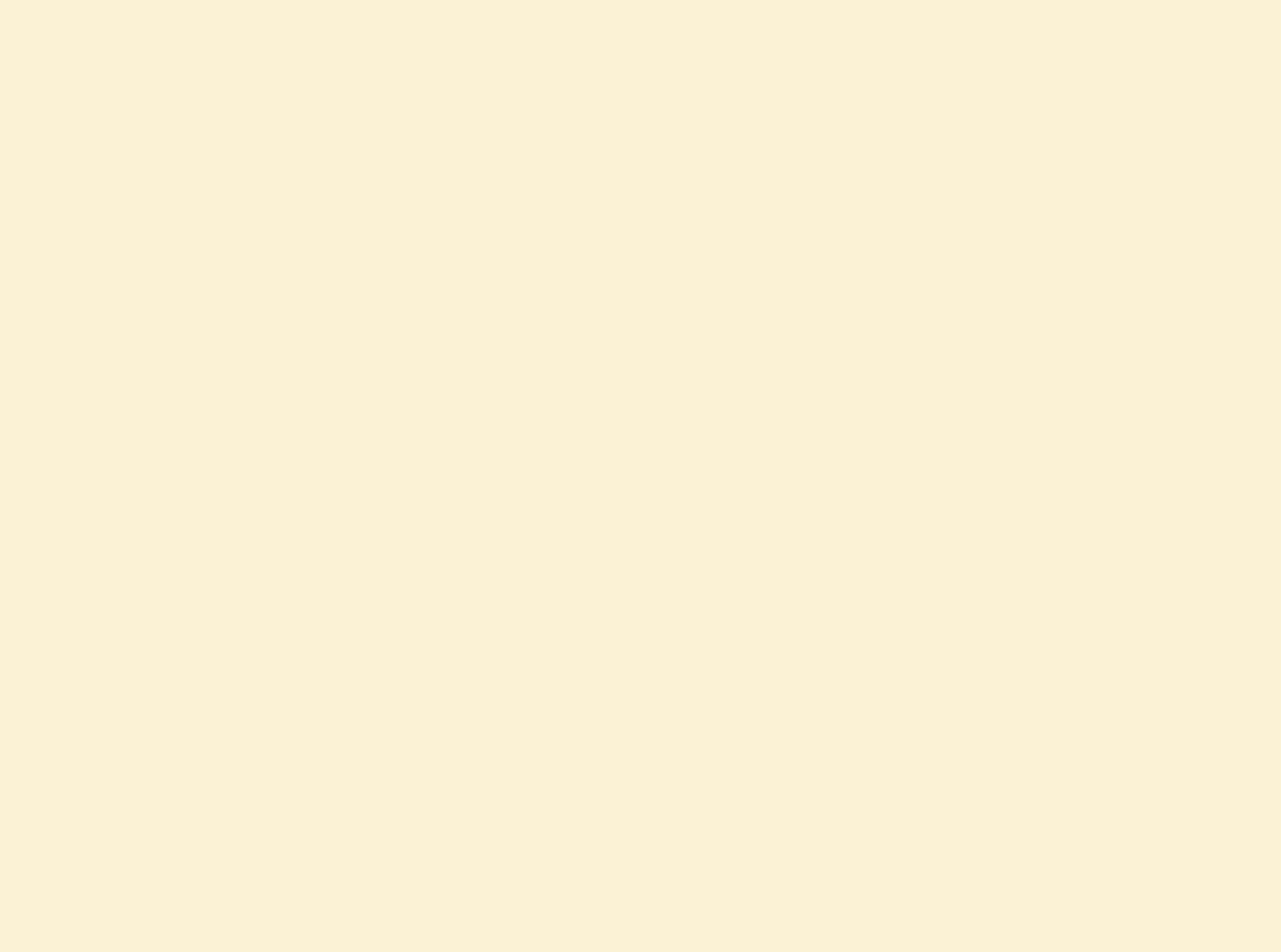 I место – Турова Галина Васильевна, пр. Мира, д. 50 (Центральный район)
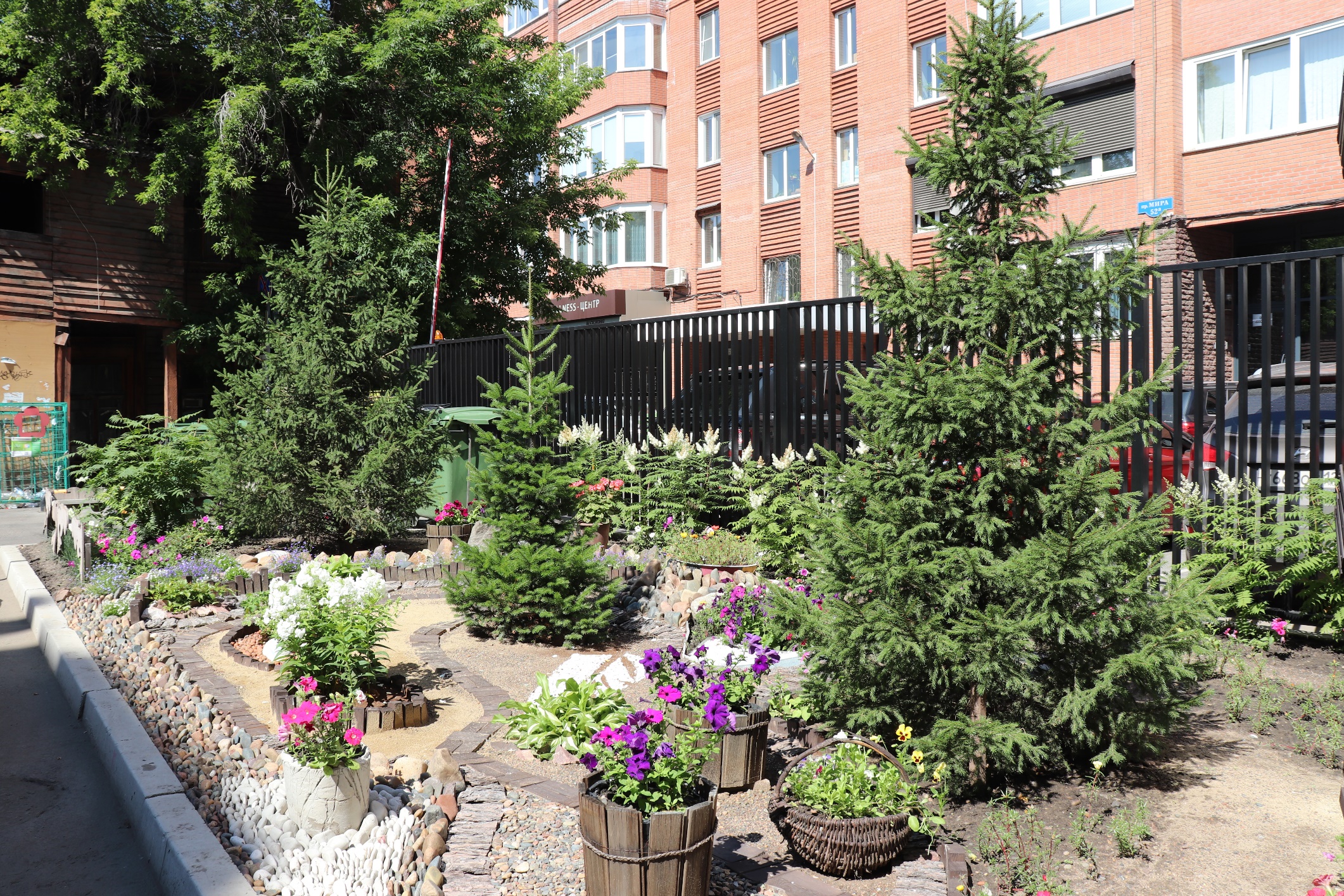 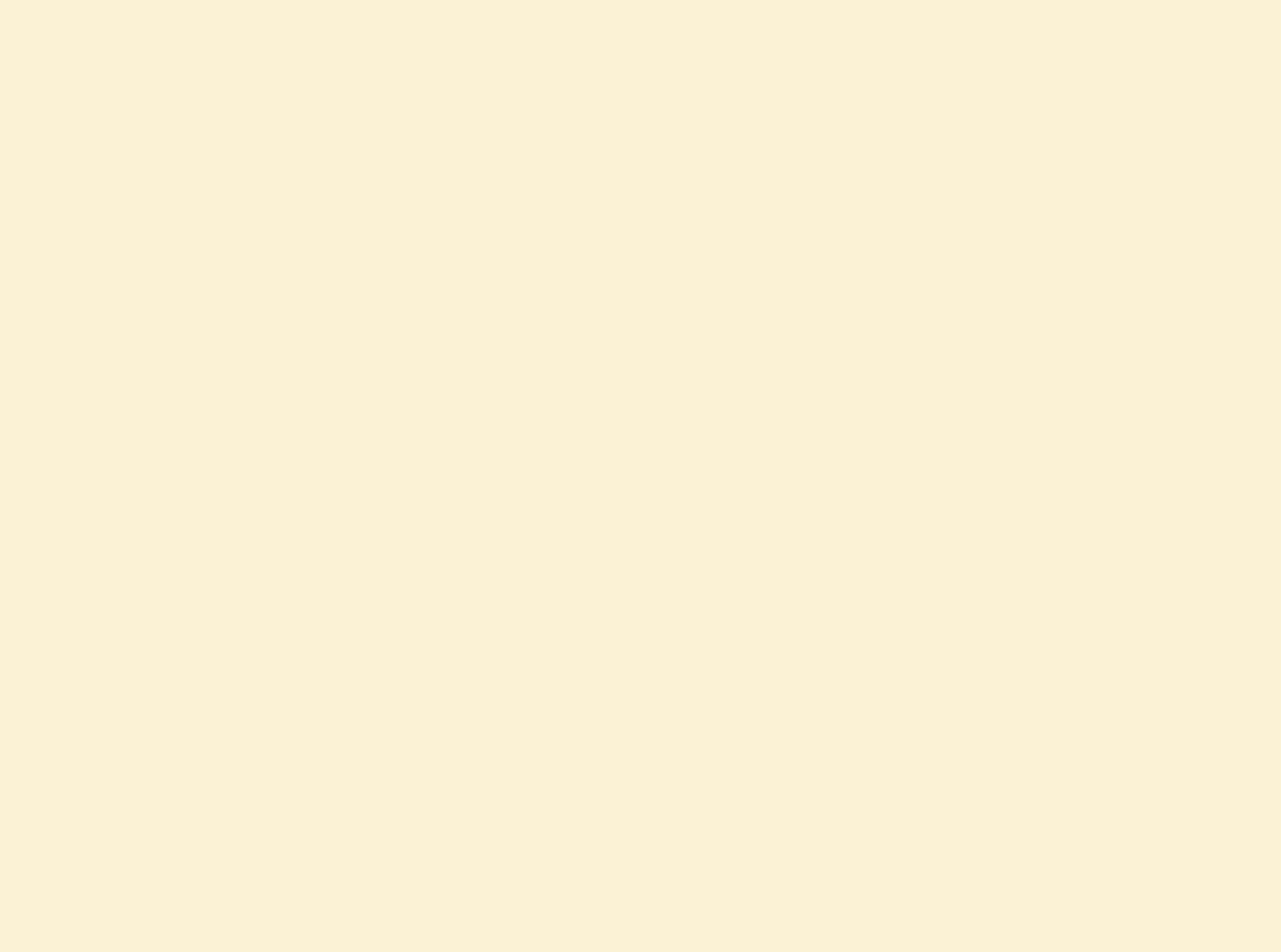 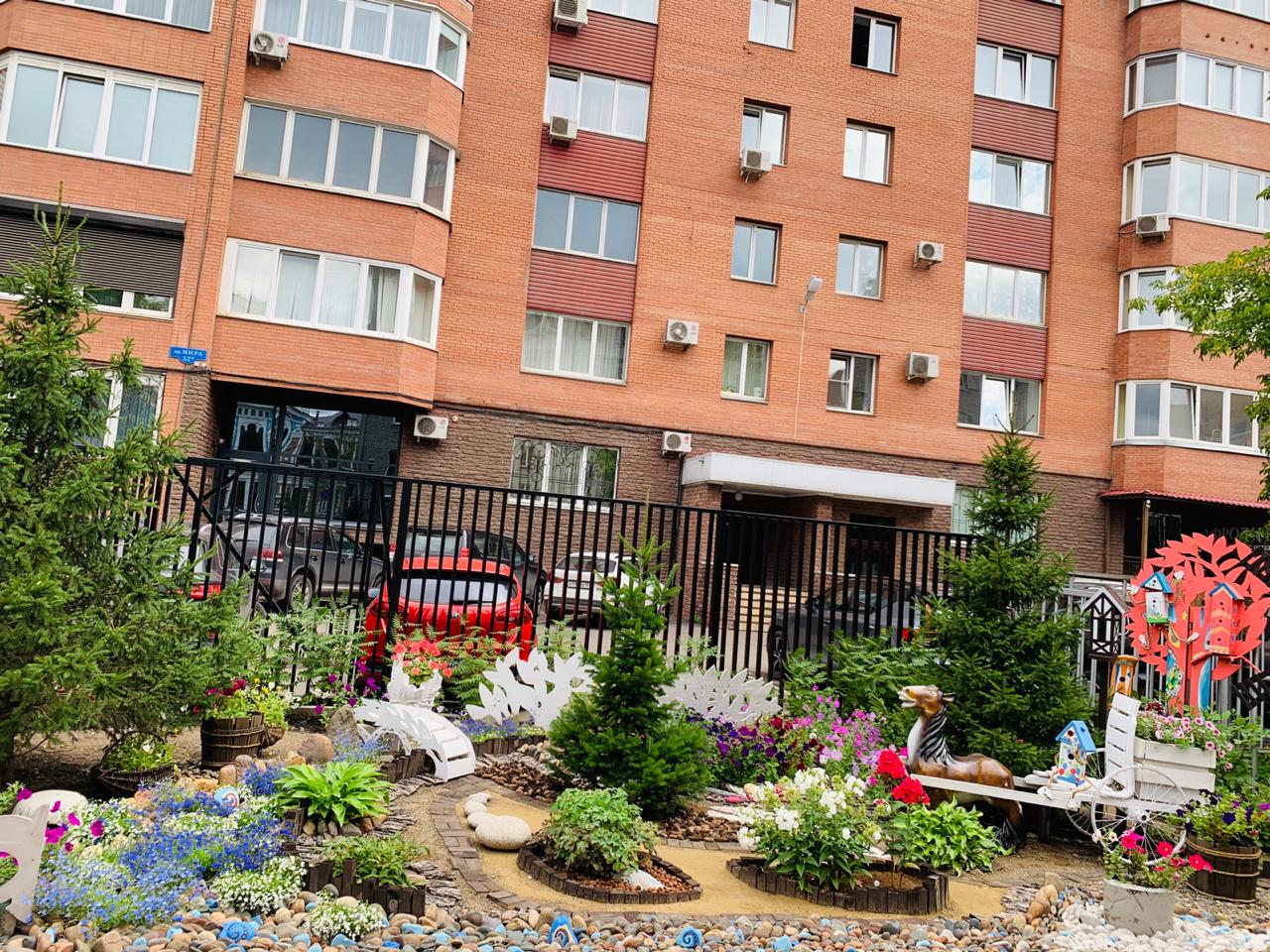 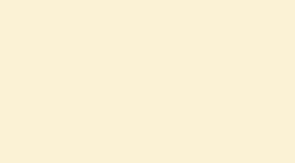 Номинация № 3
«Лучший дворник»
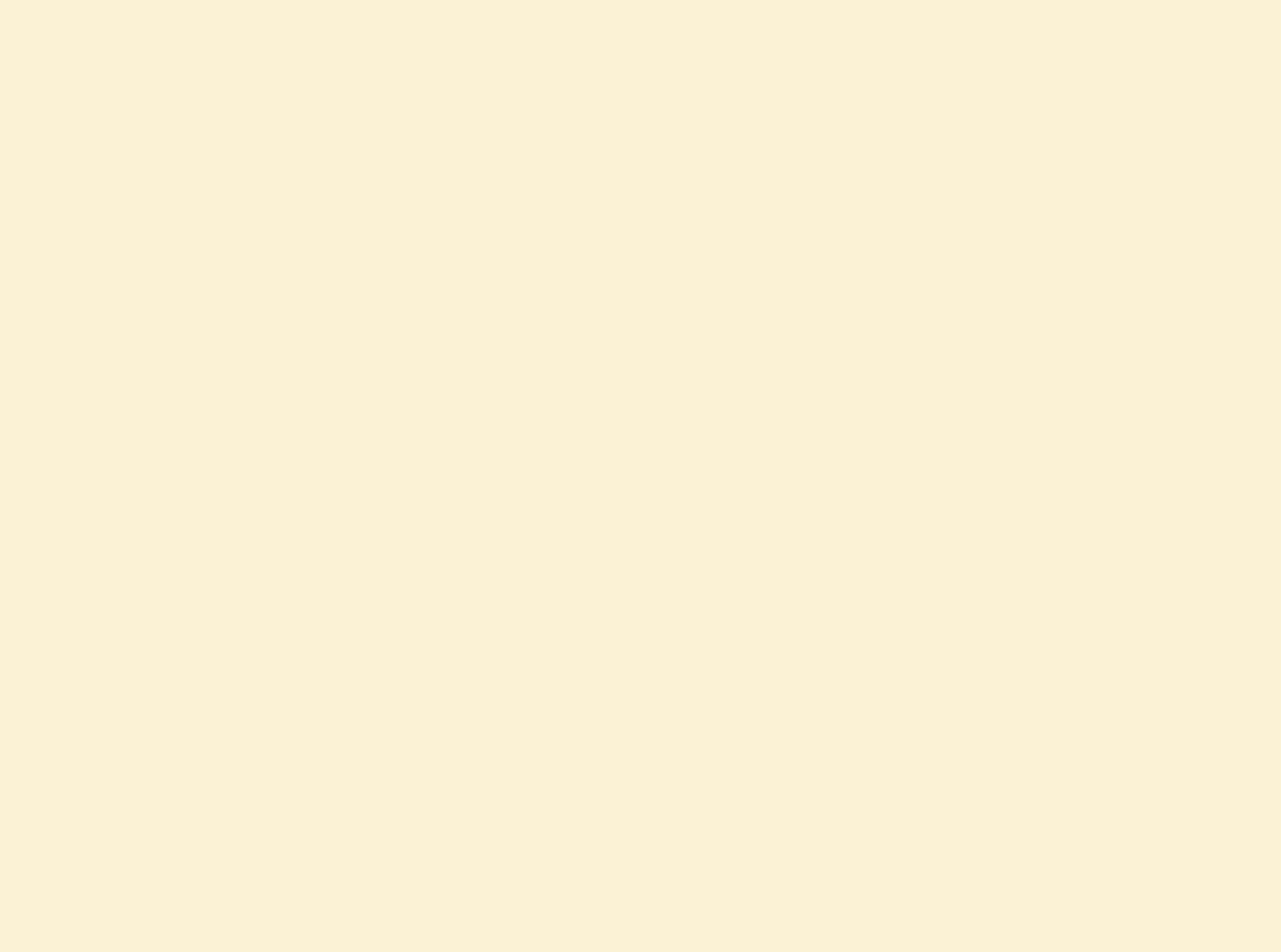 III место - Борисова Антонина Федоровна,ул. Академика Павлова, д. 86 (Кировский район)
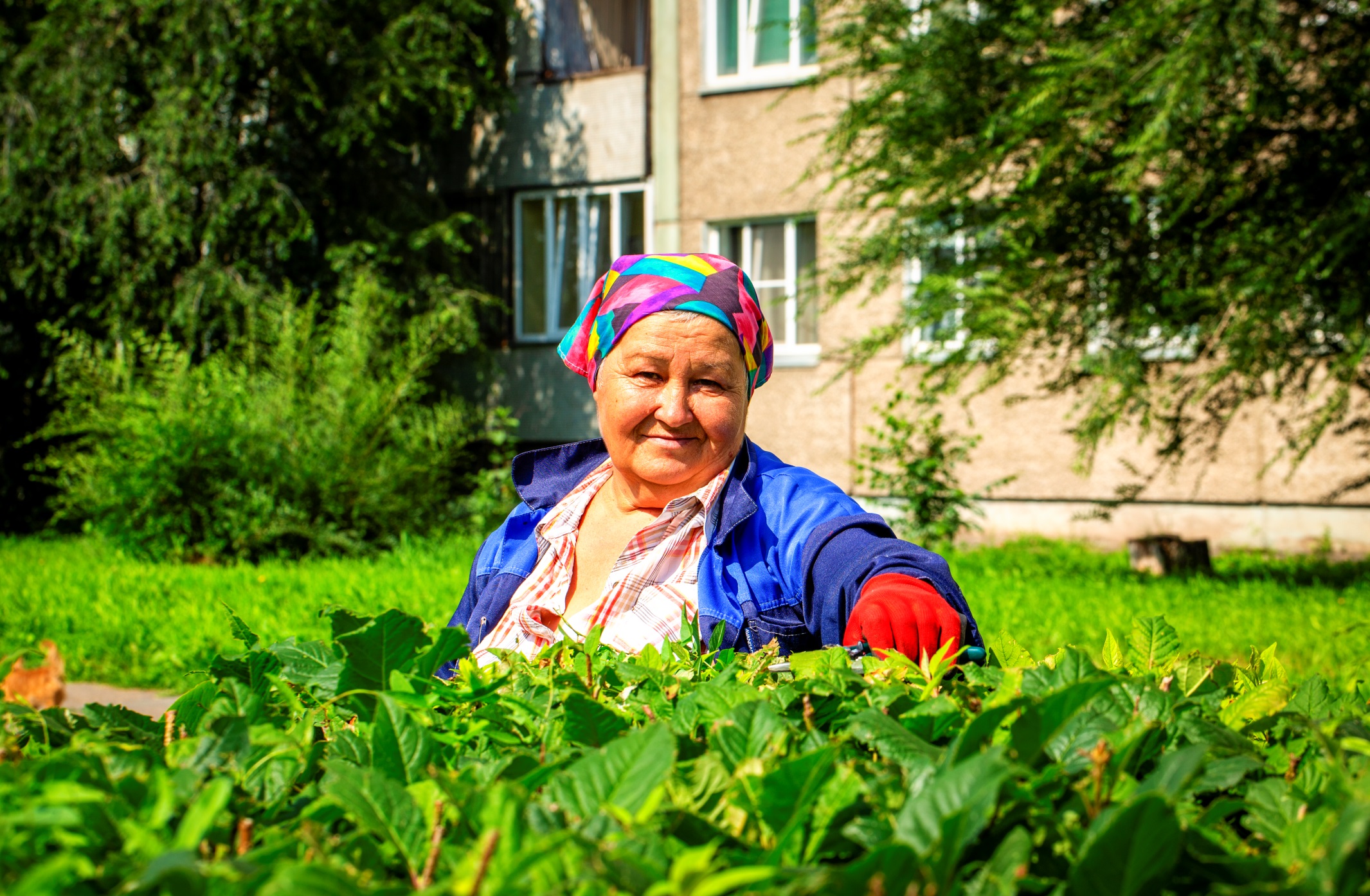 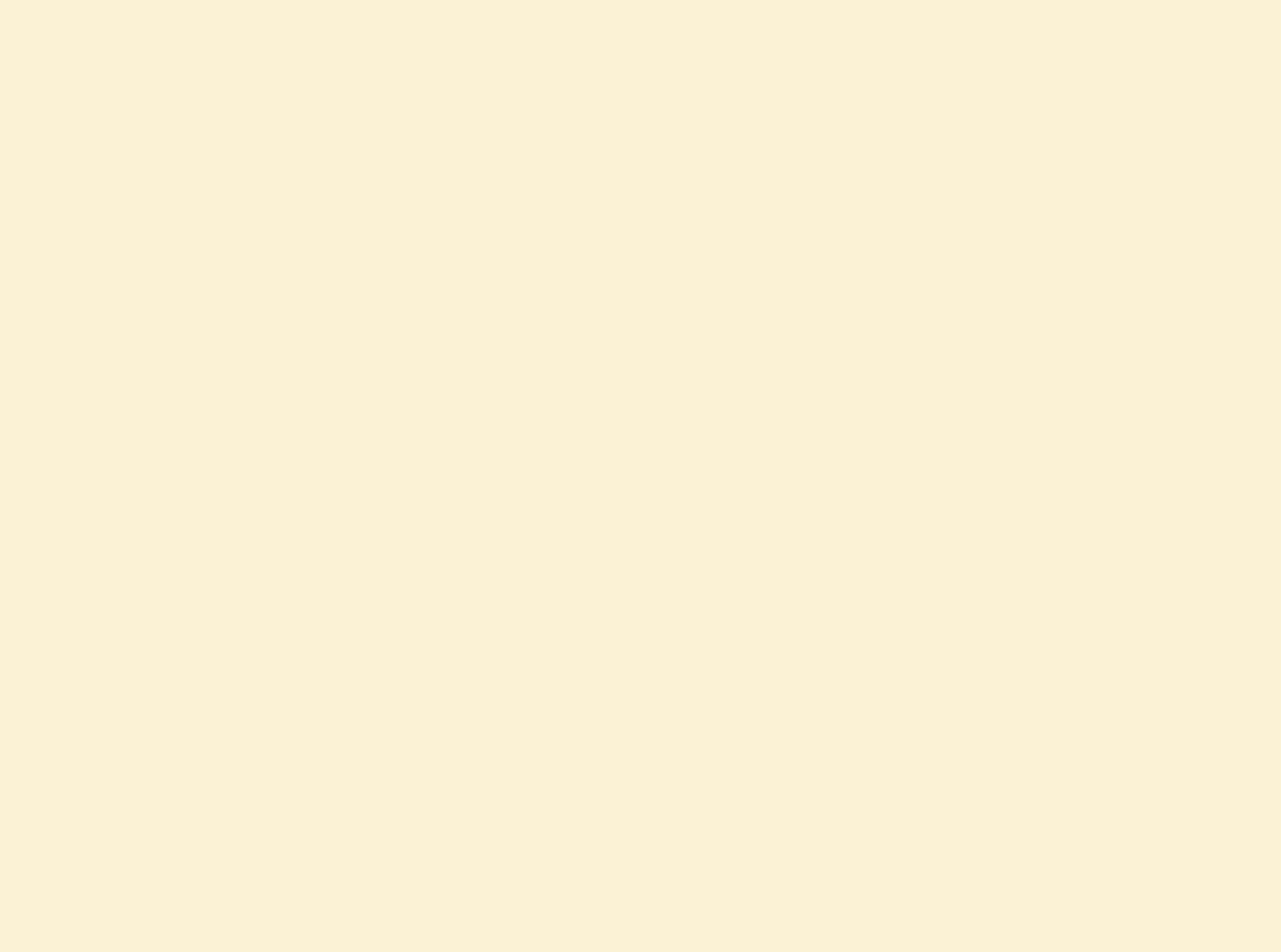 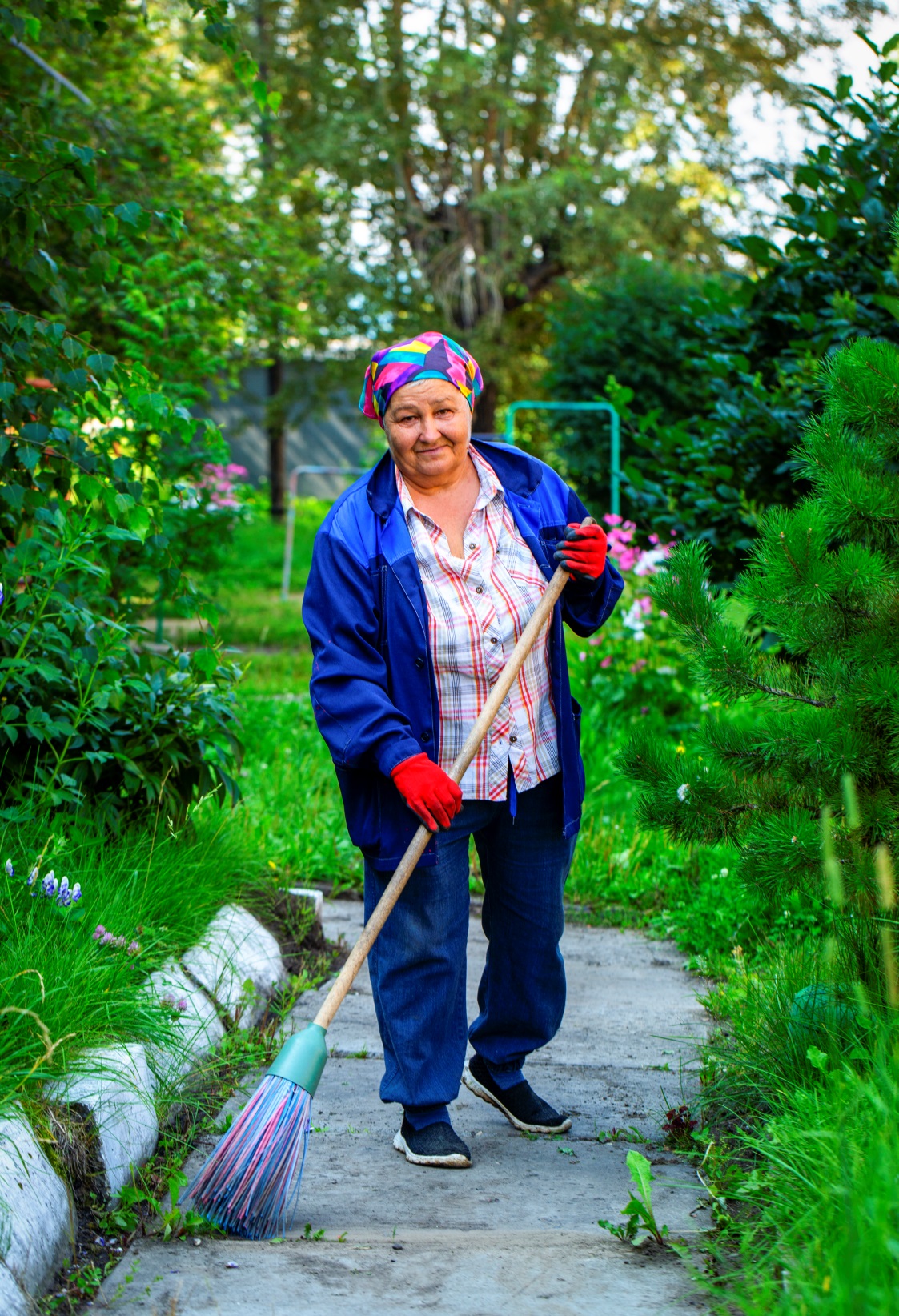 II место – Дулесов Сергей Иванович, ул. Октябрьская, д. 1 (Советский район)
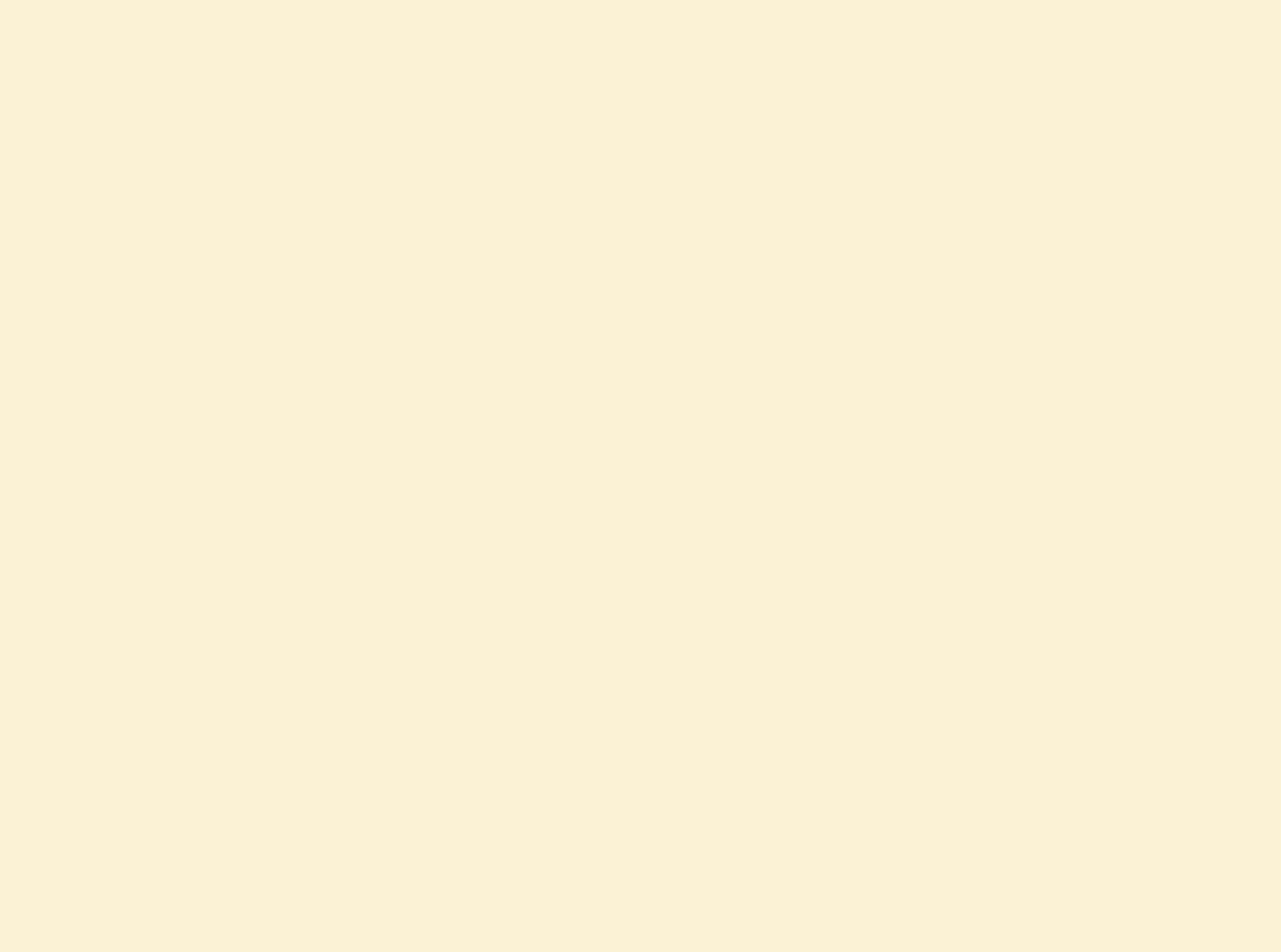 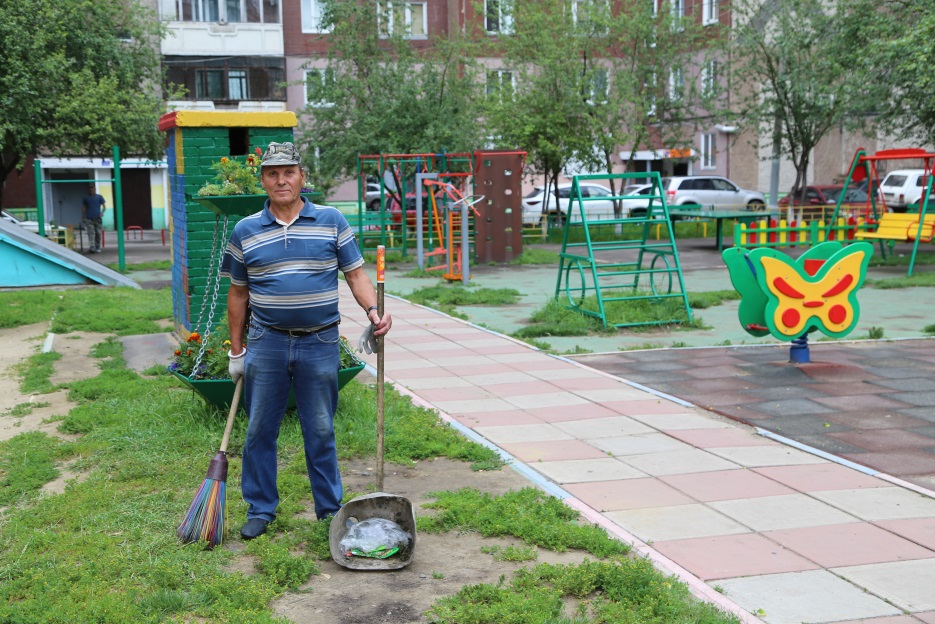 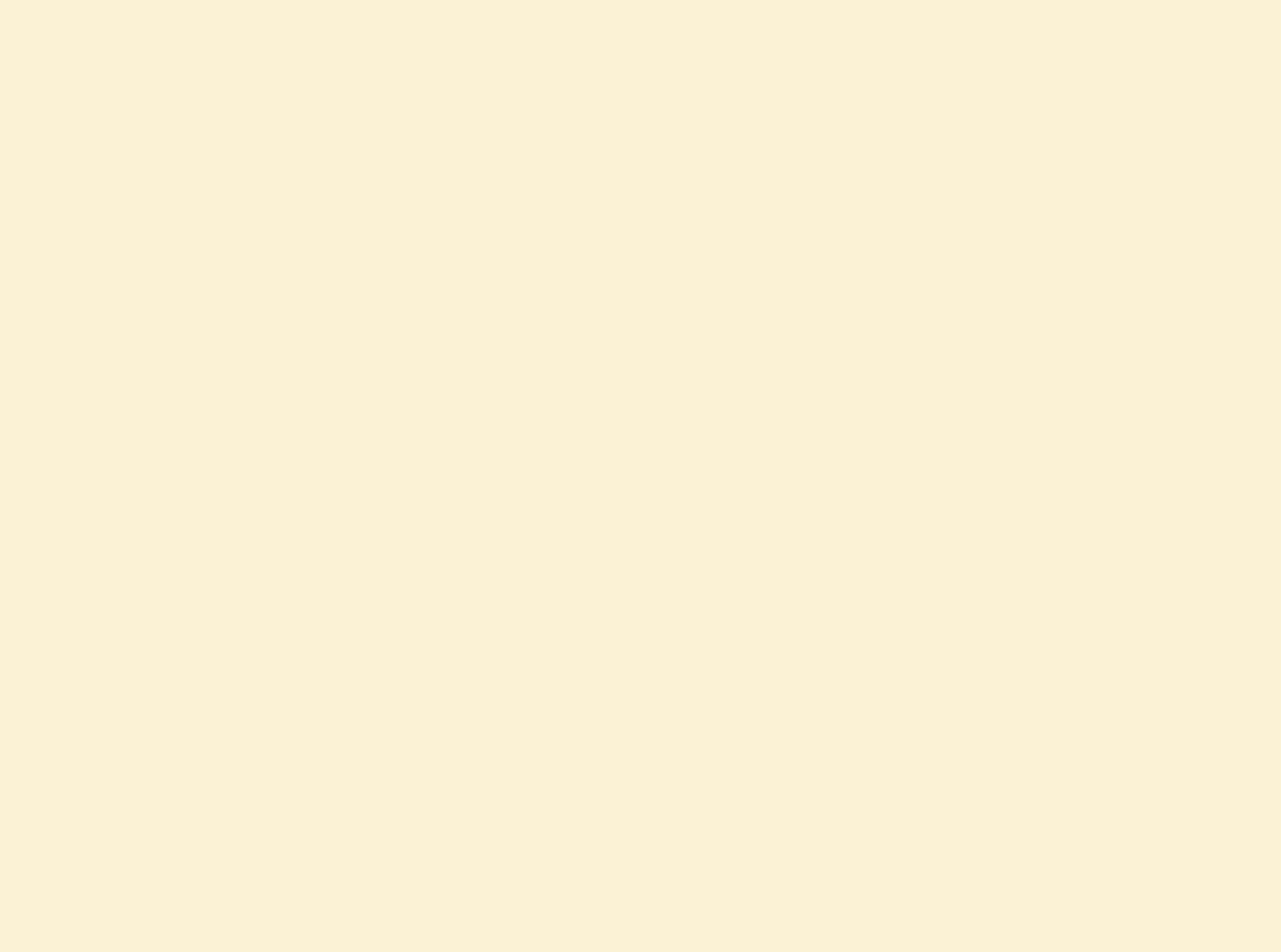 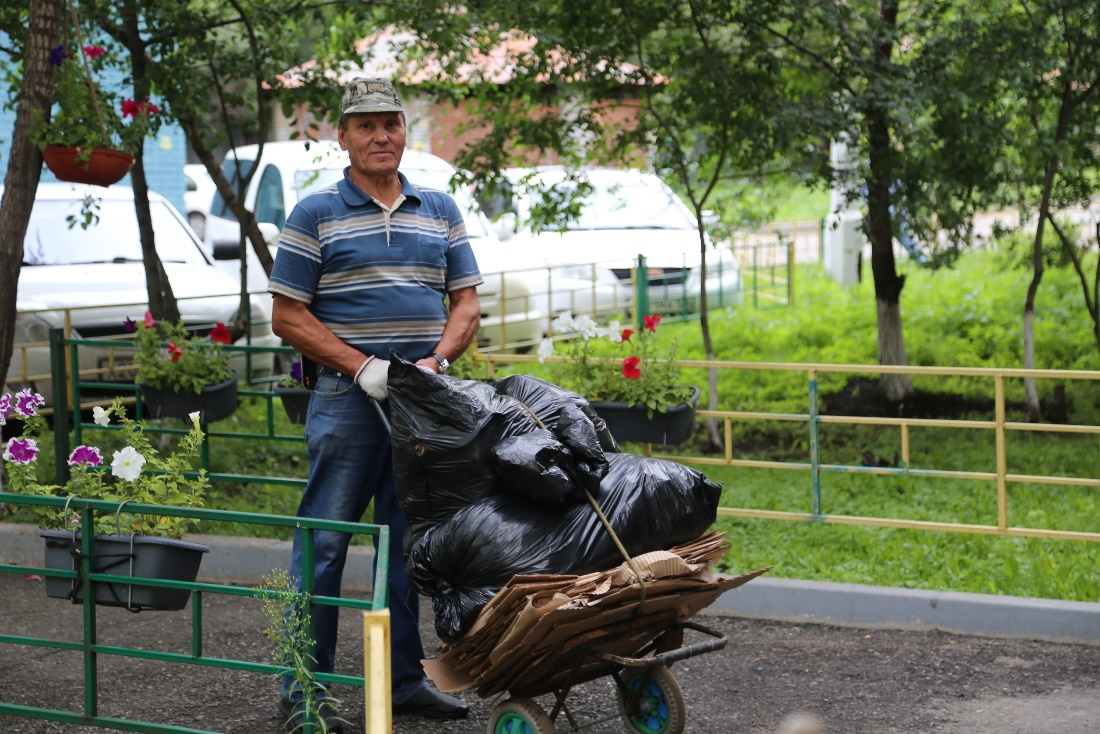 I место - Карачева Нина Михайловна, ул. Парашютная, д. 20 (Свердловский район)
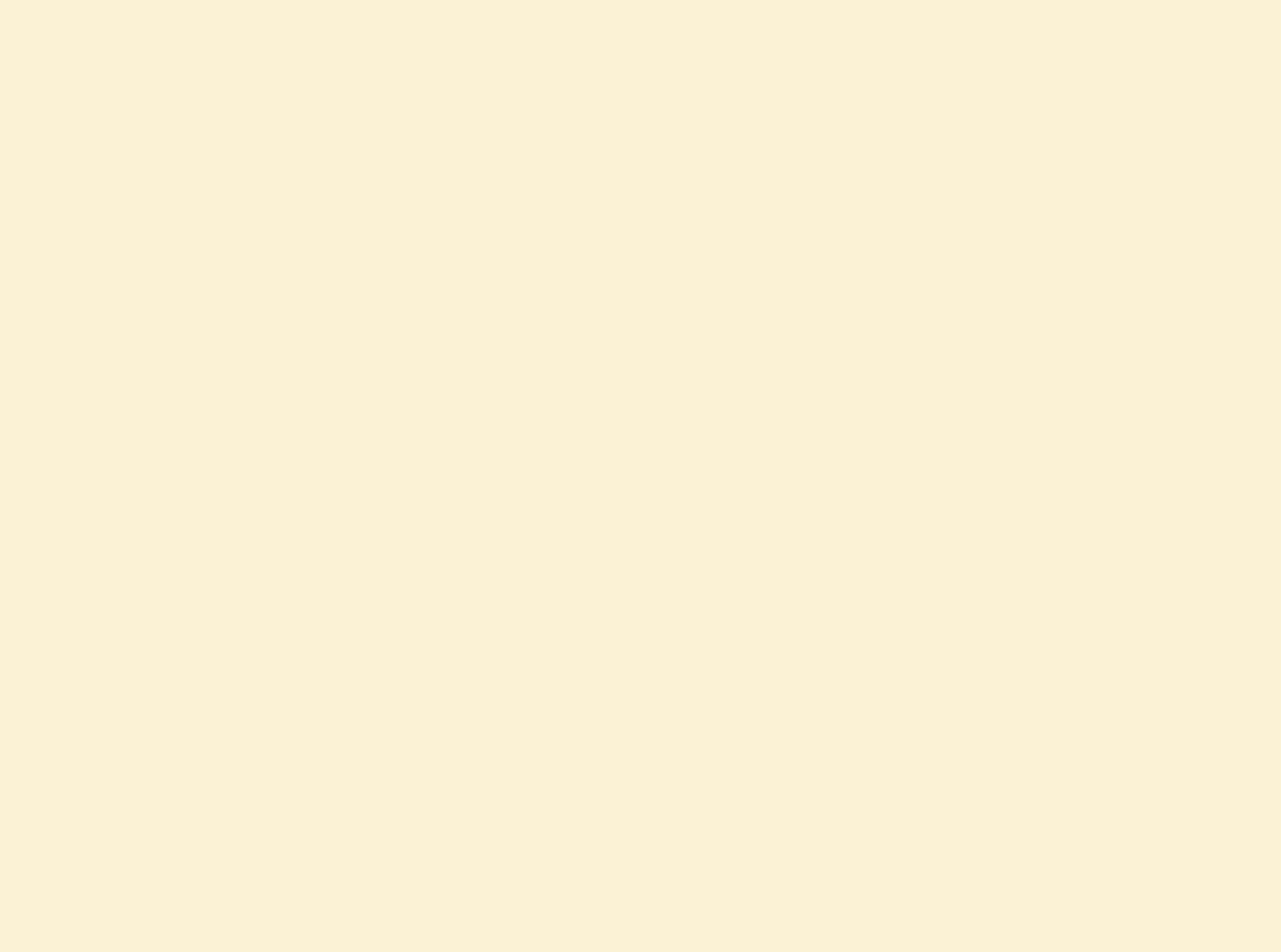 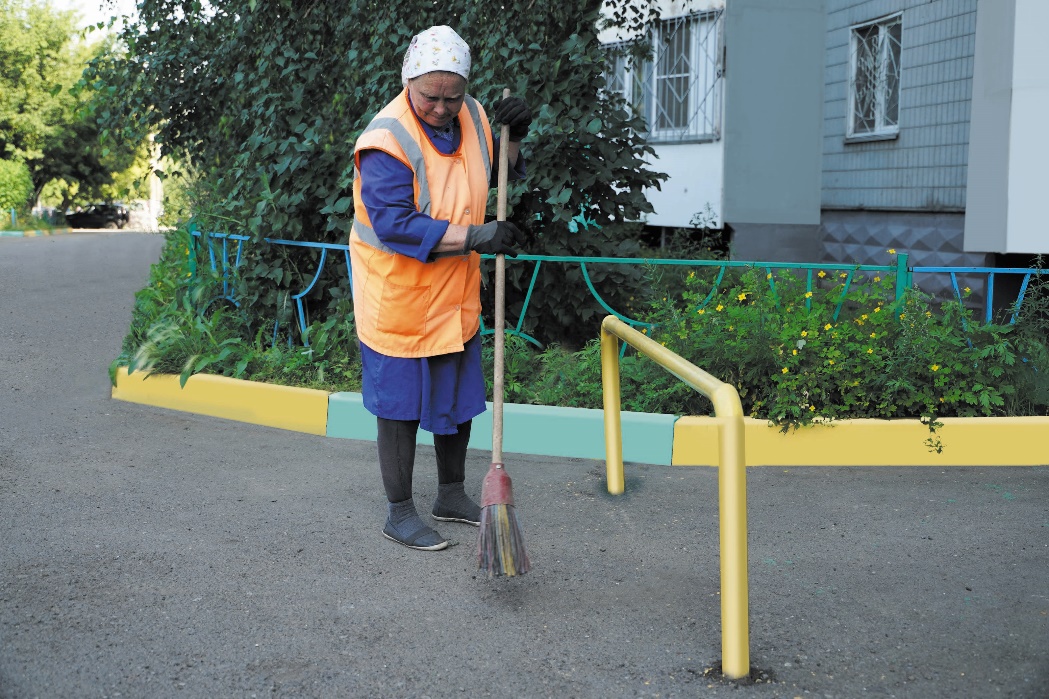 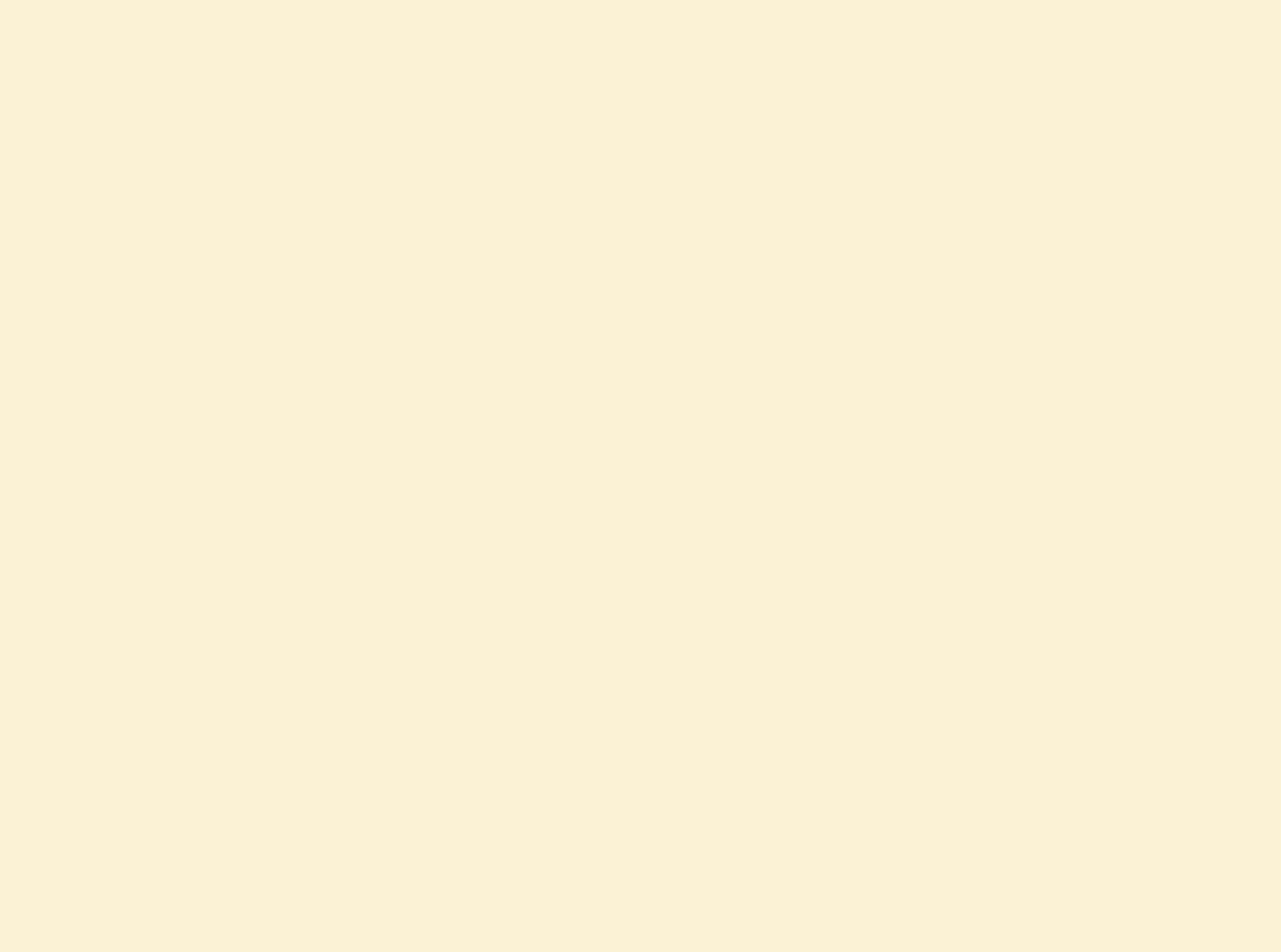 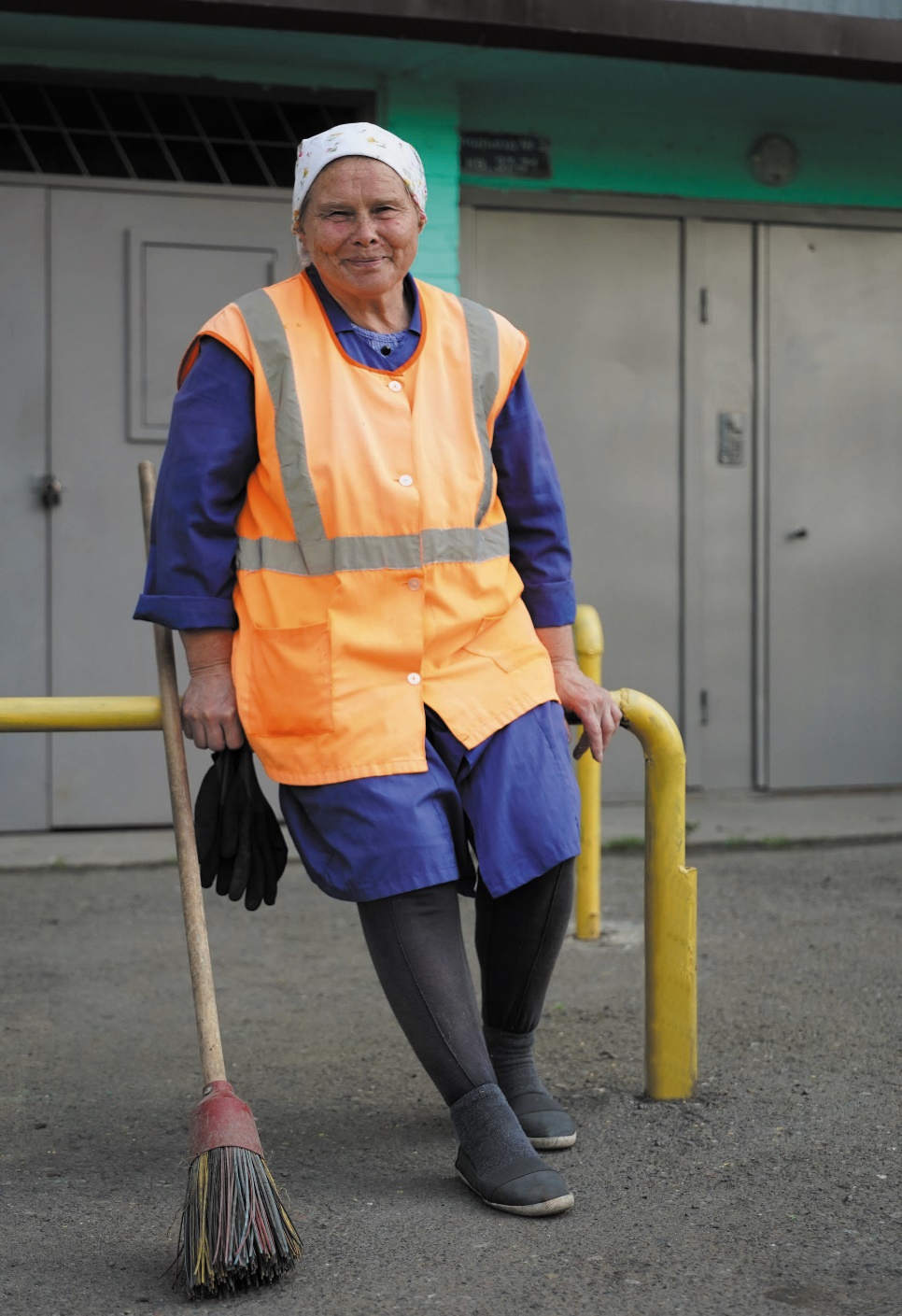 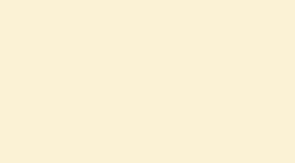 Номинация № 4
«Лучший палисадник частного сектора»
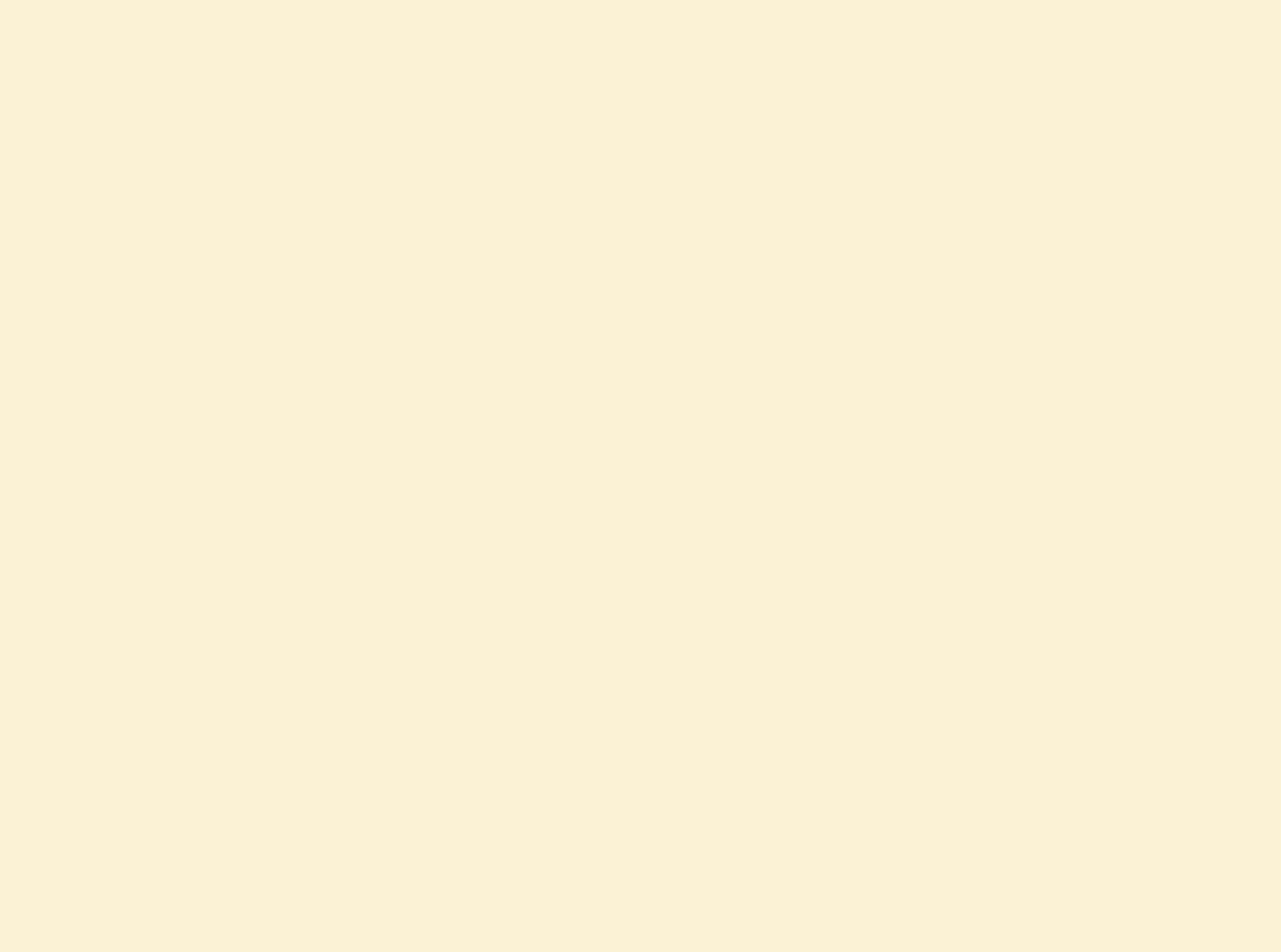 III место - Букал Анна Михайловна, ул. 5–я Таймырская, д. 3 (Октябрьский район)
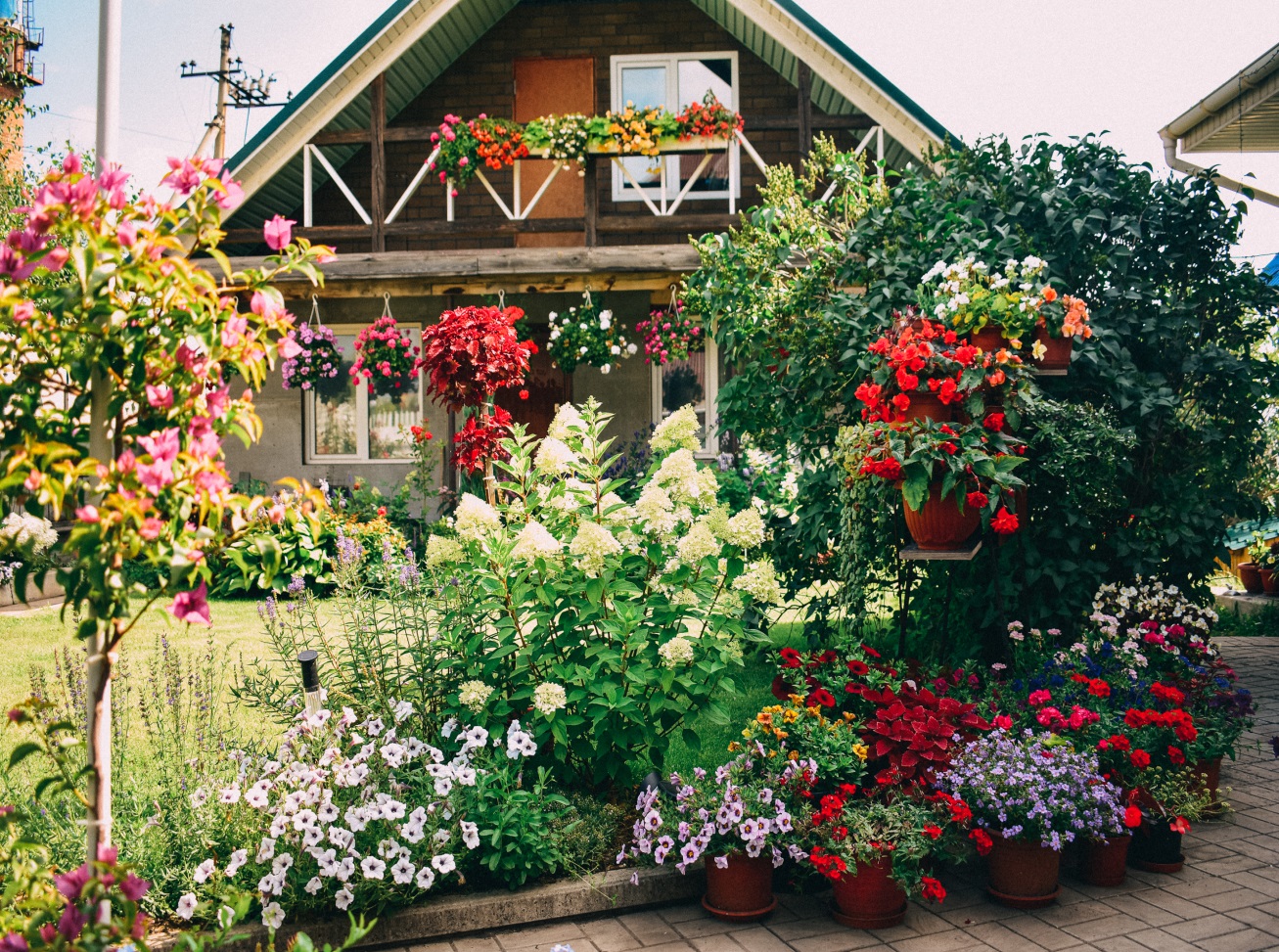 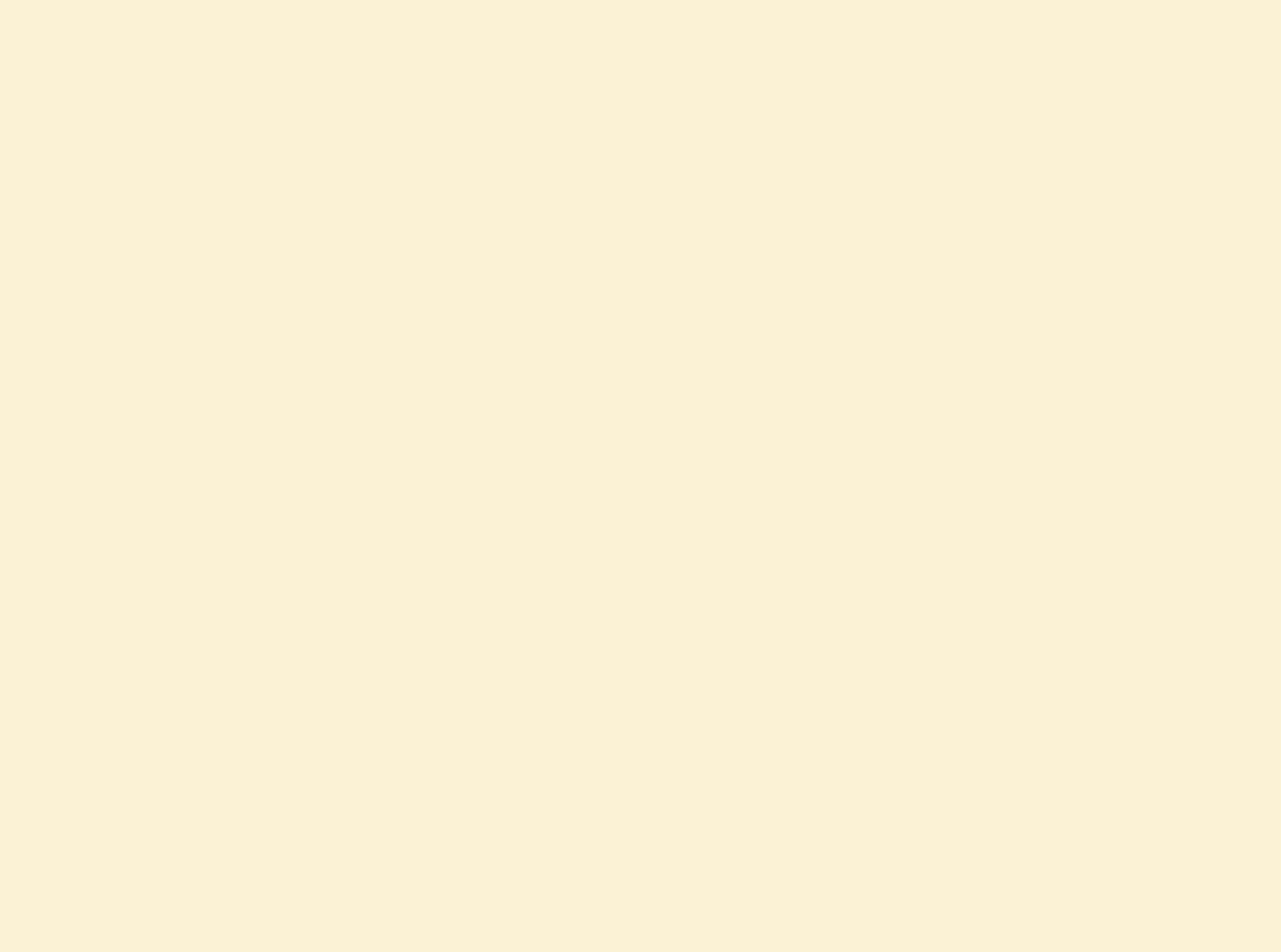 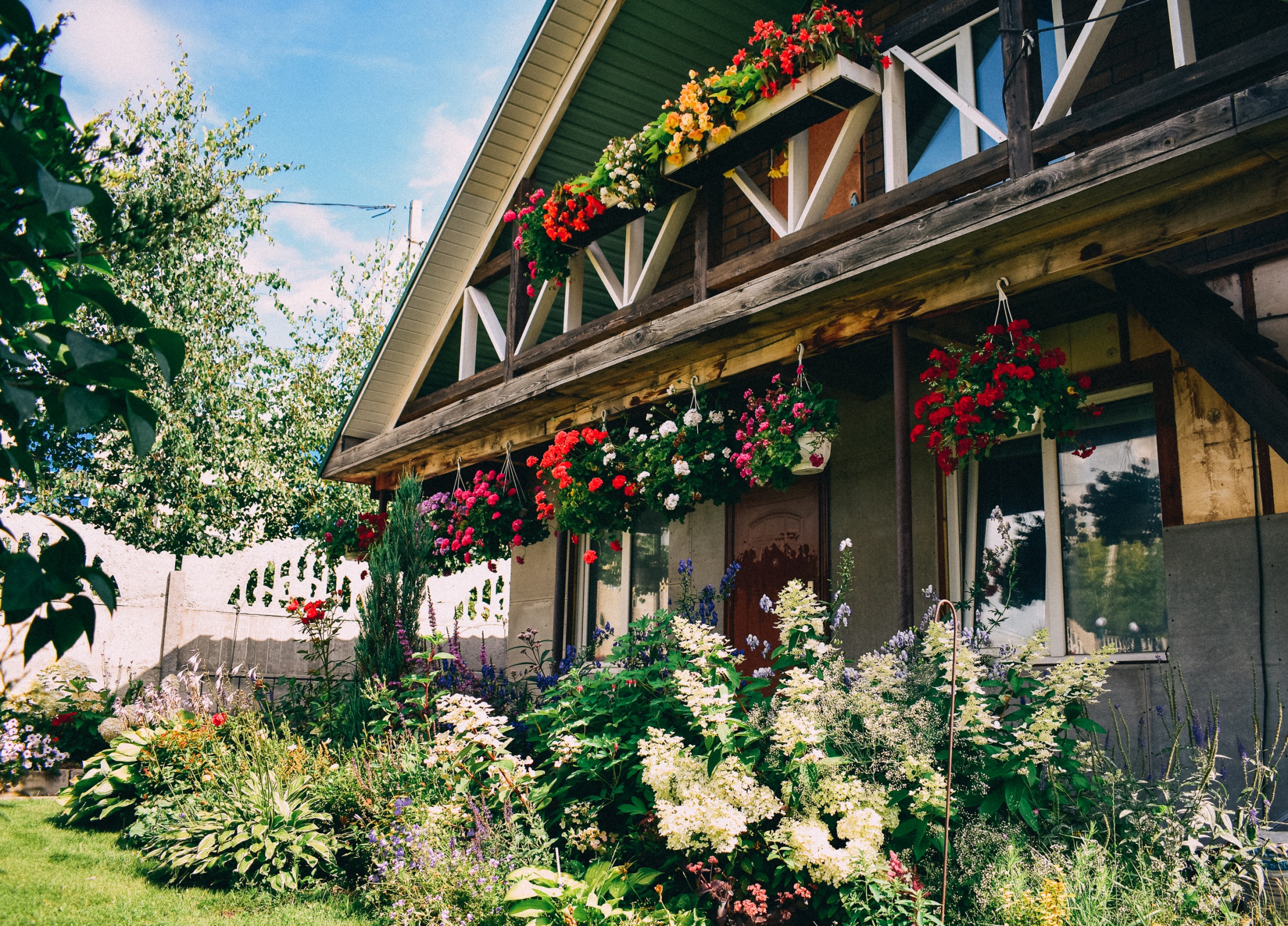 II место - Красикова Венера Ринатовна, ул. Мичурина, д. 89 (Кировский район)
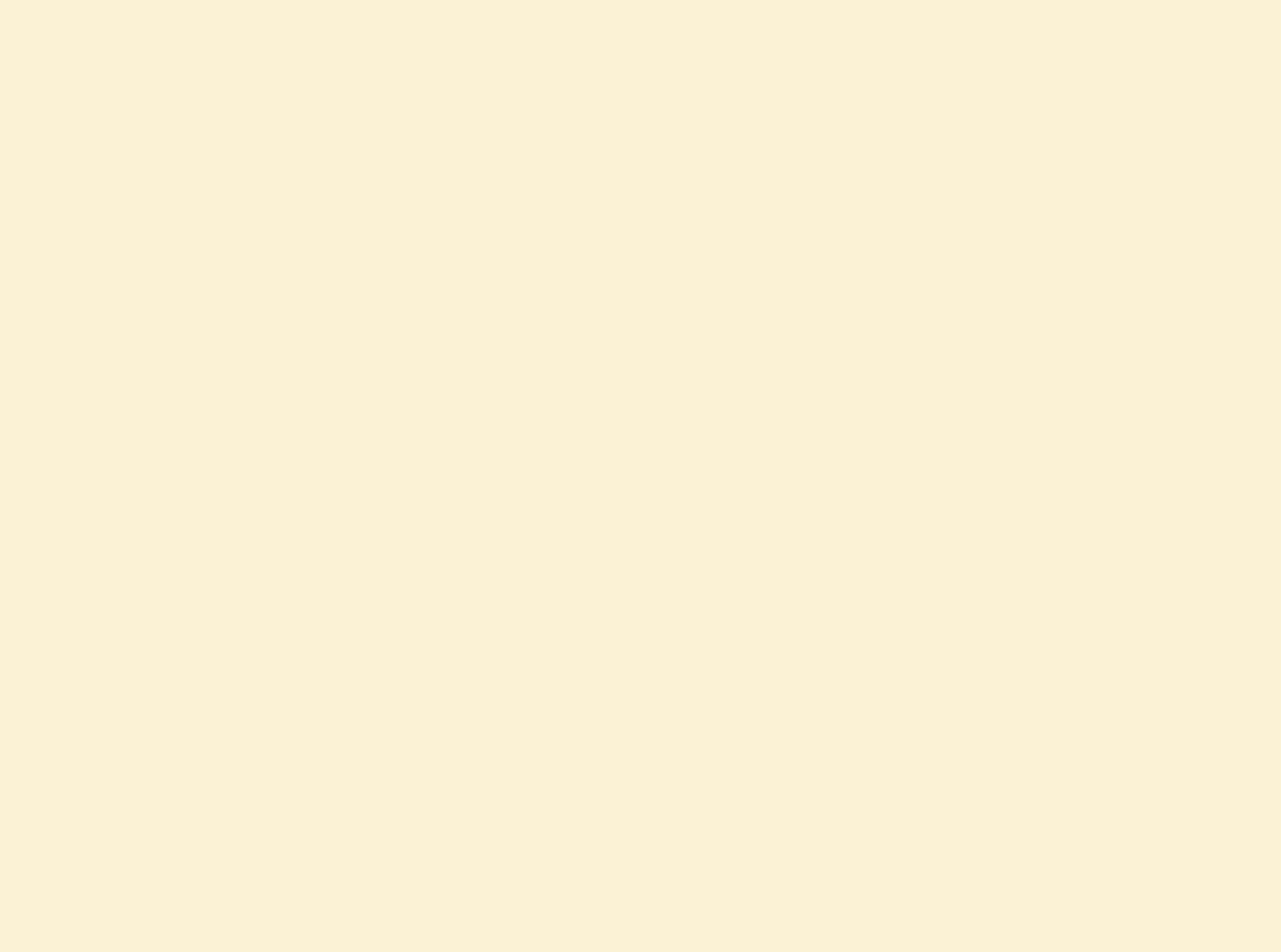 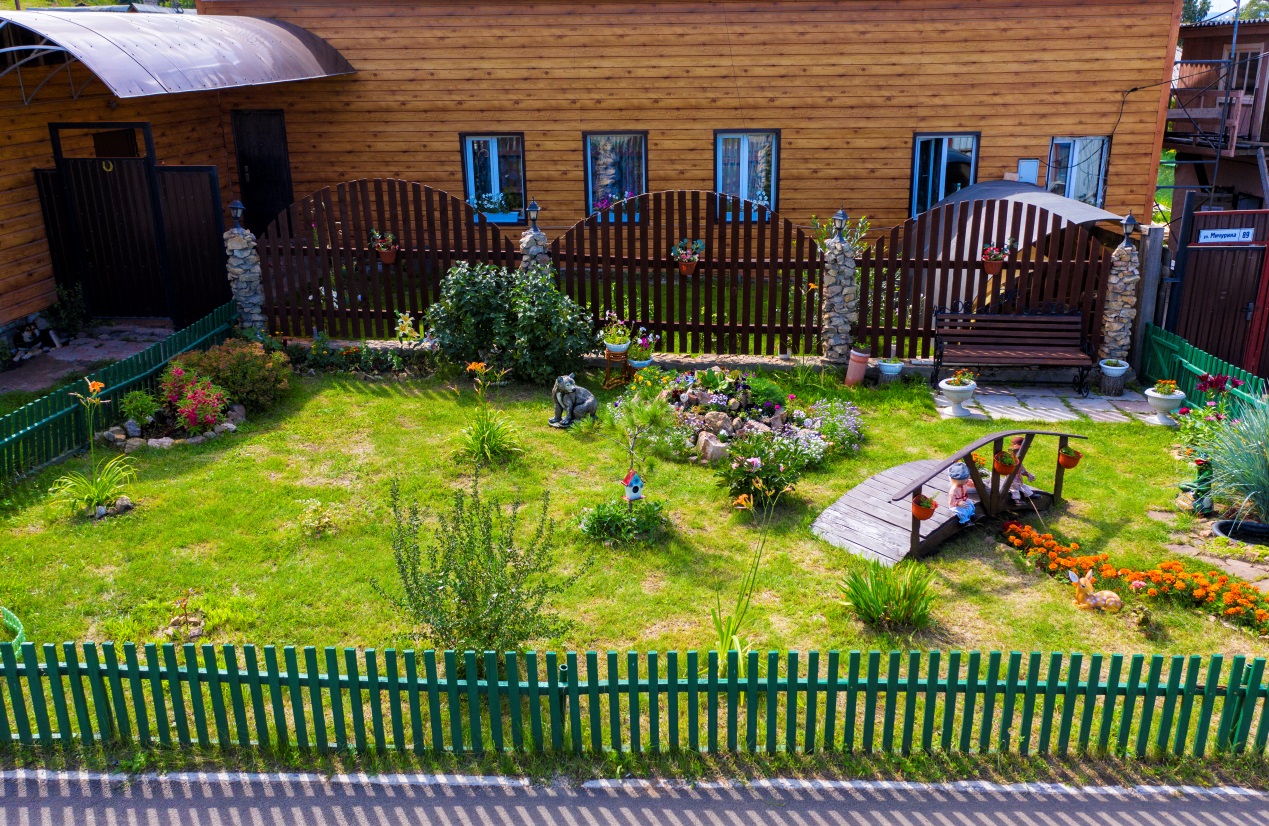 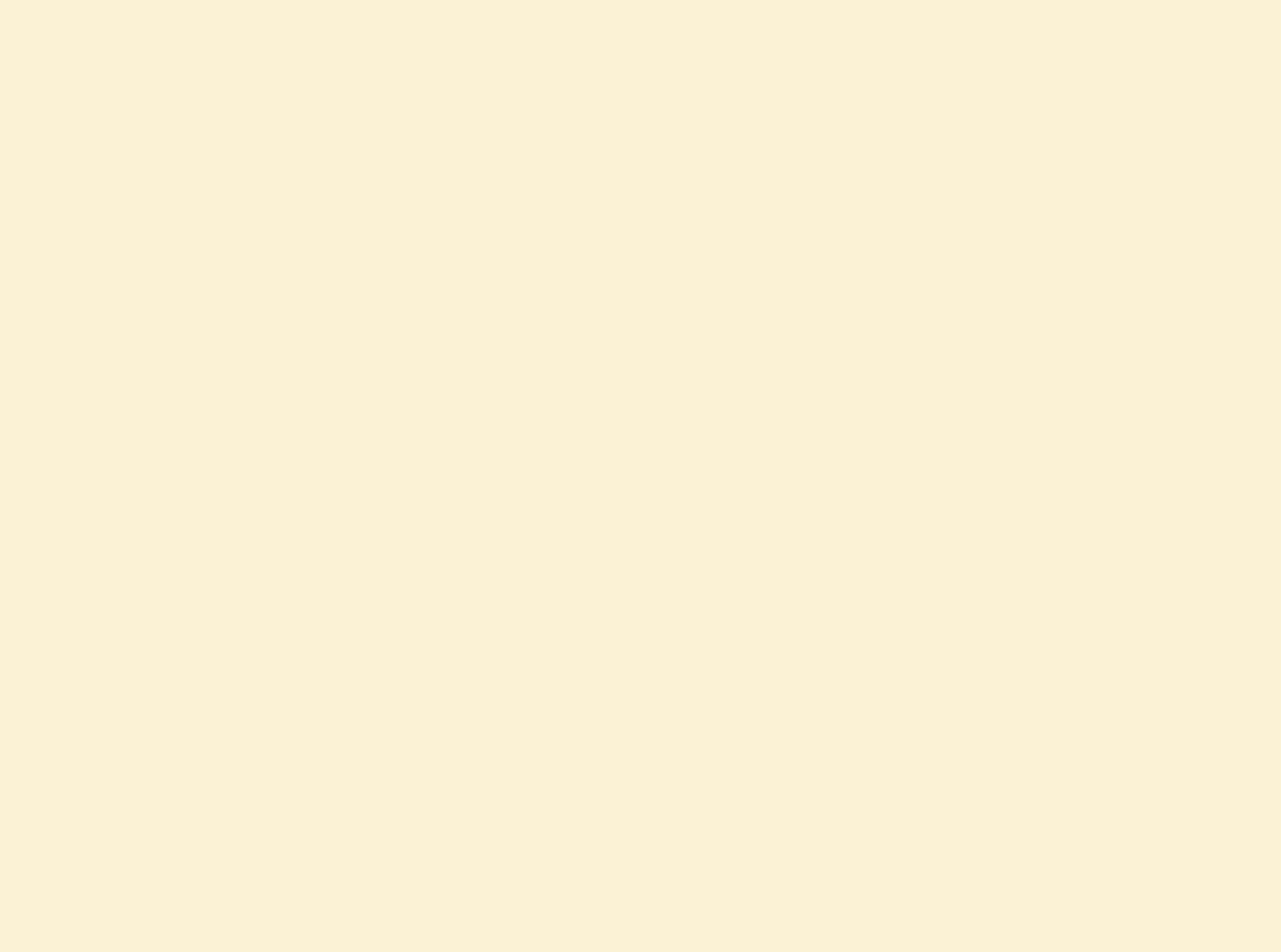 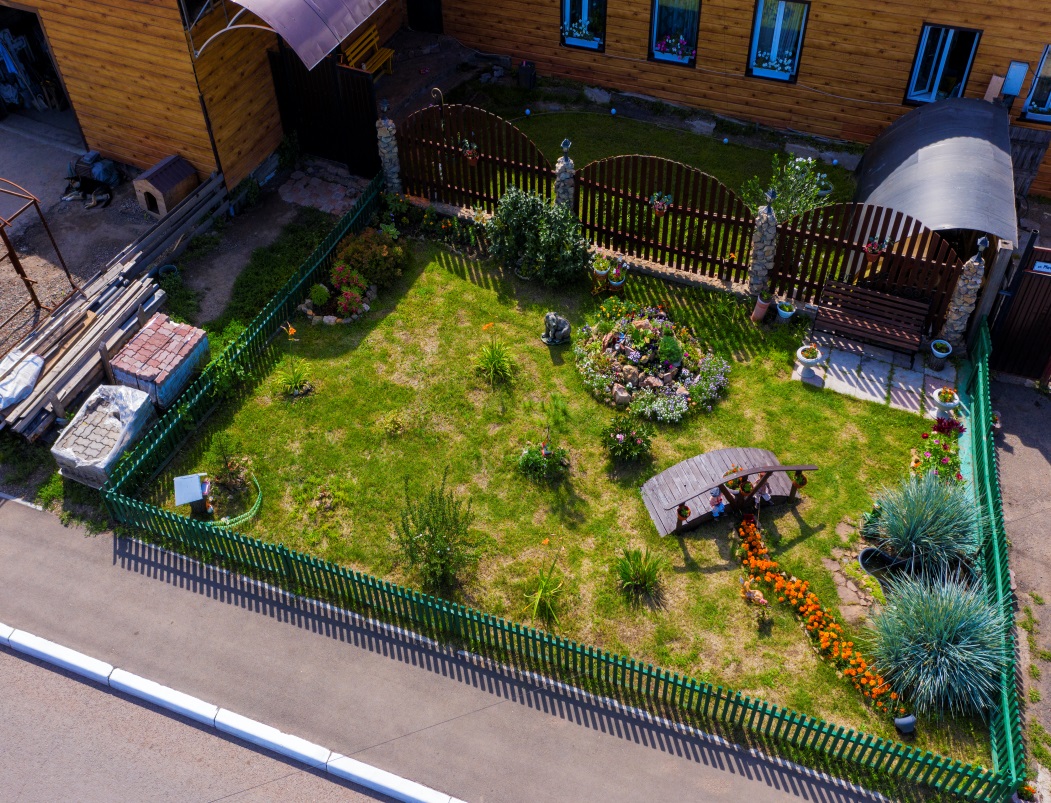 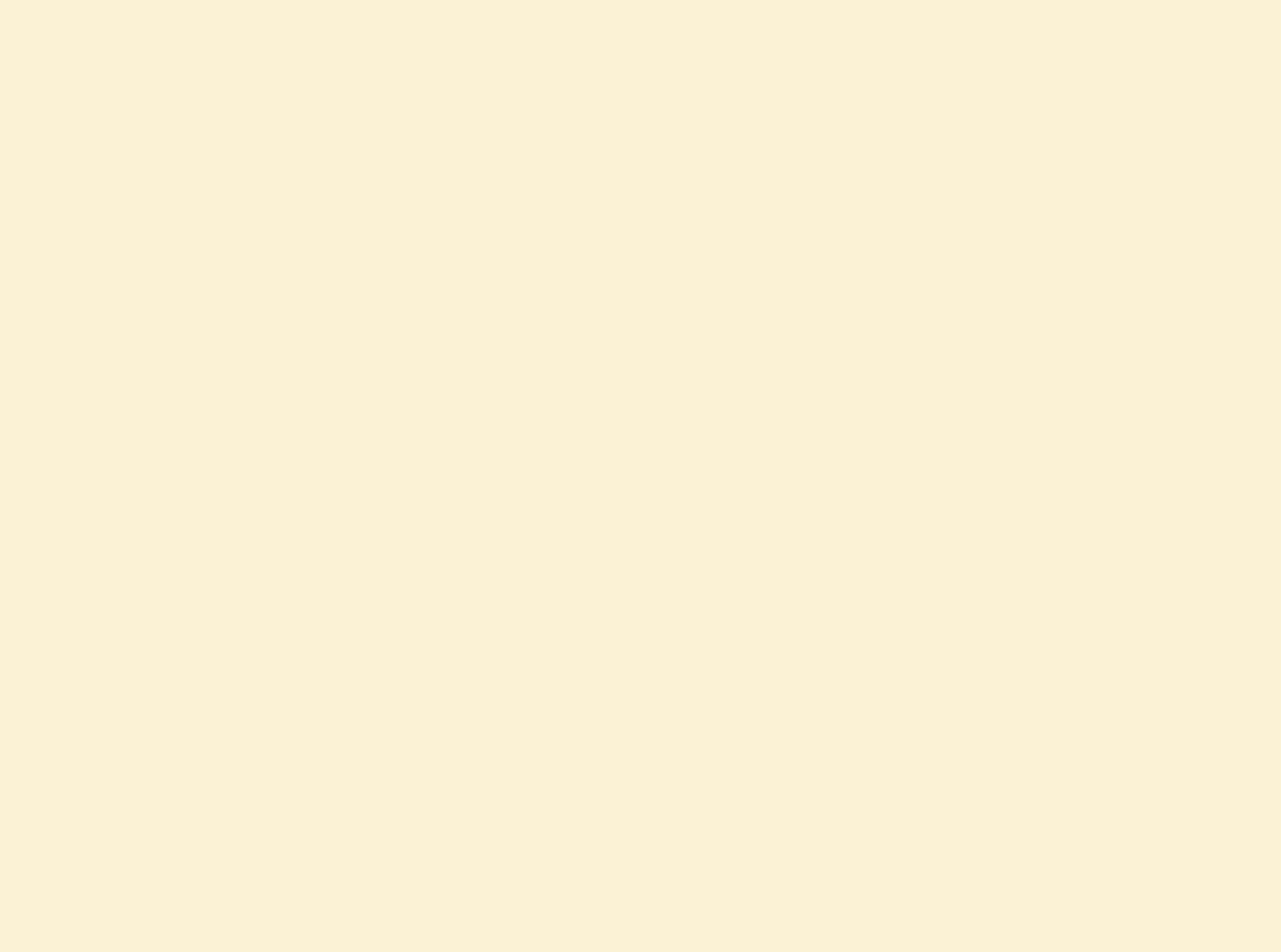 I место - Мордвинова Марина Борисовна,ул. 3–я Продольная, д. 38/4 (Центральный район)
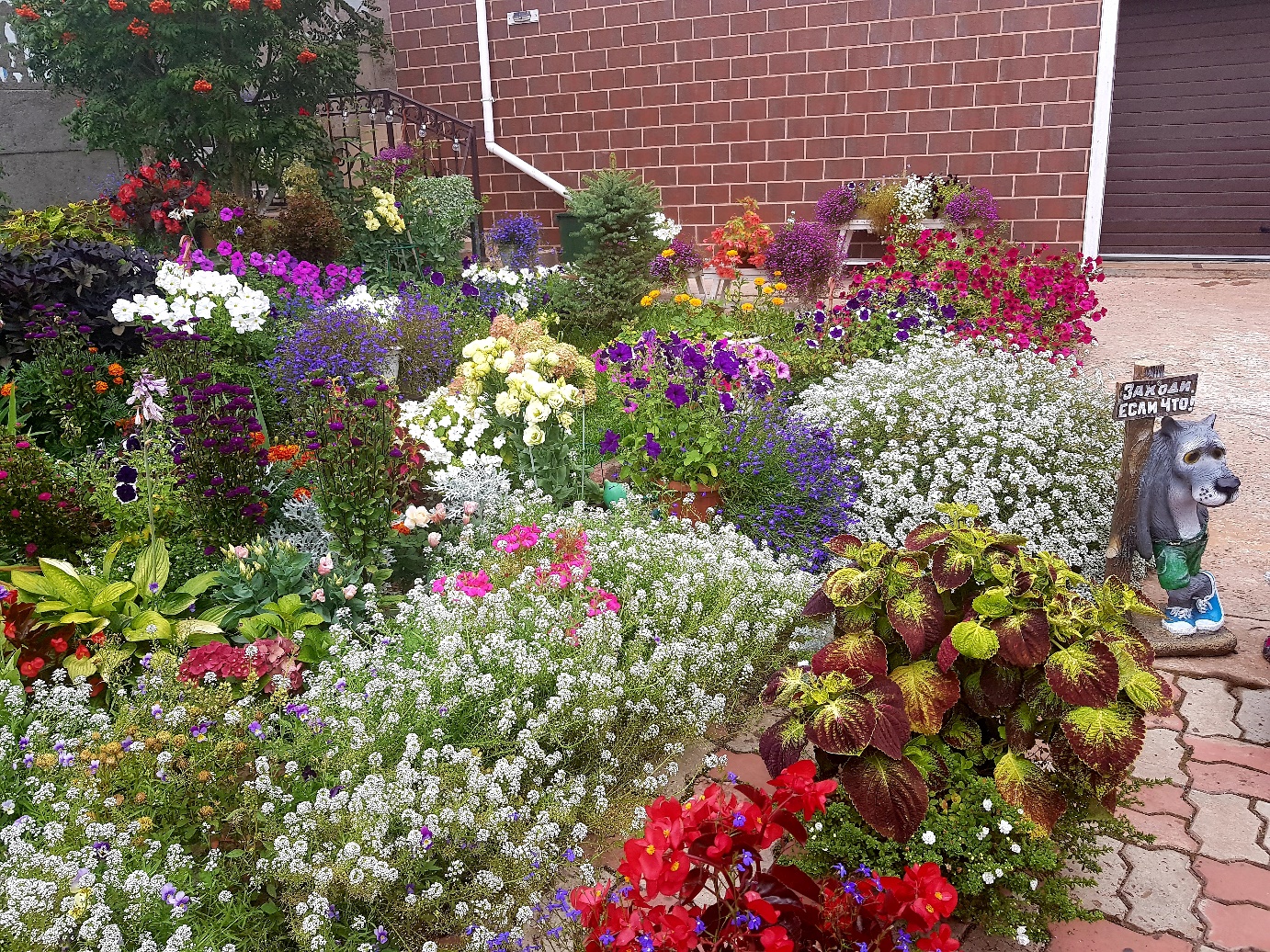 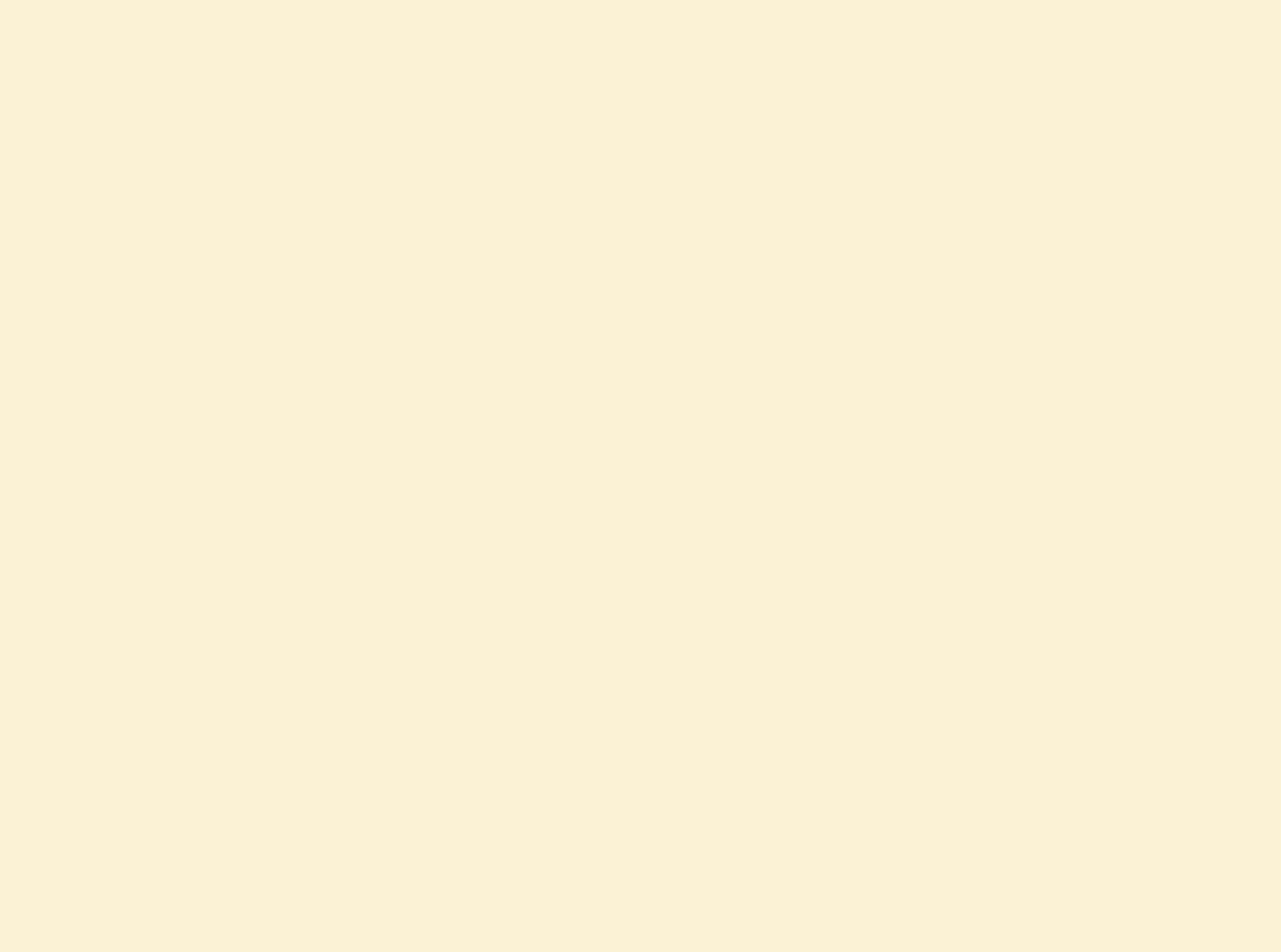 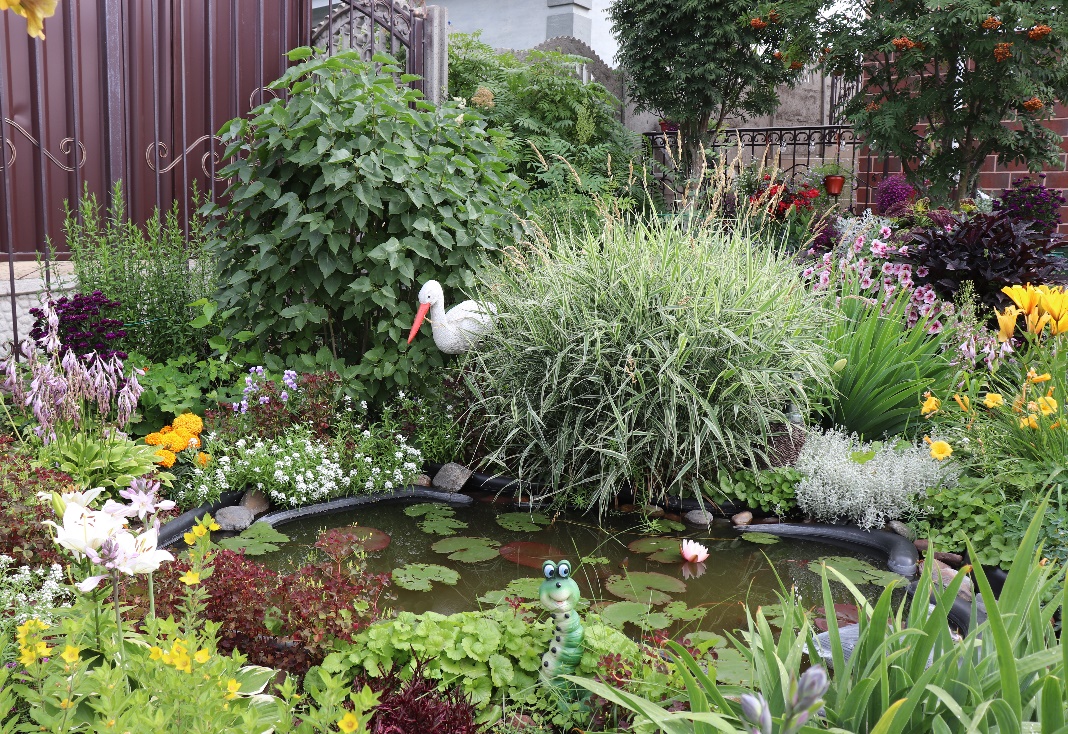 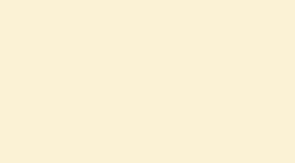 Номинация № 5
«Самая динамично меняющаяся улица частного сектора»
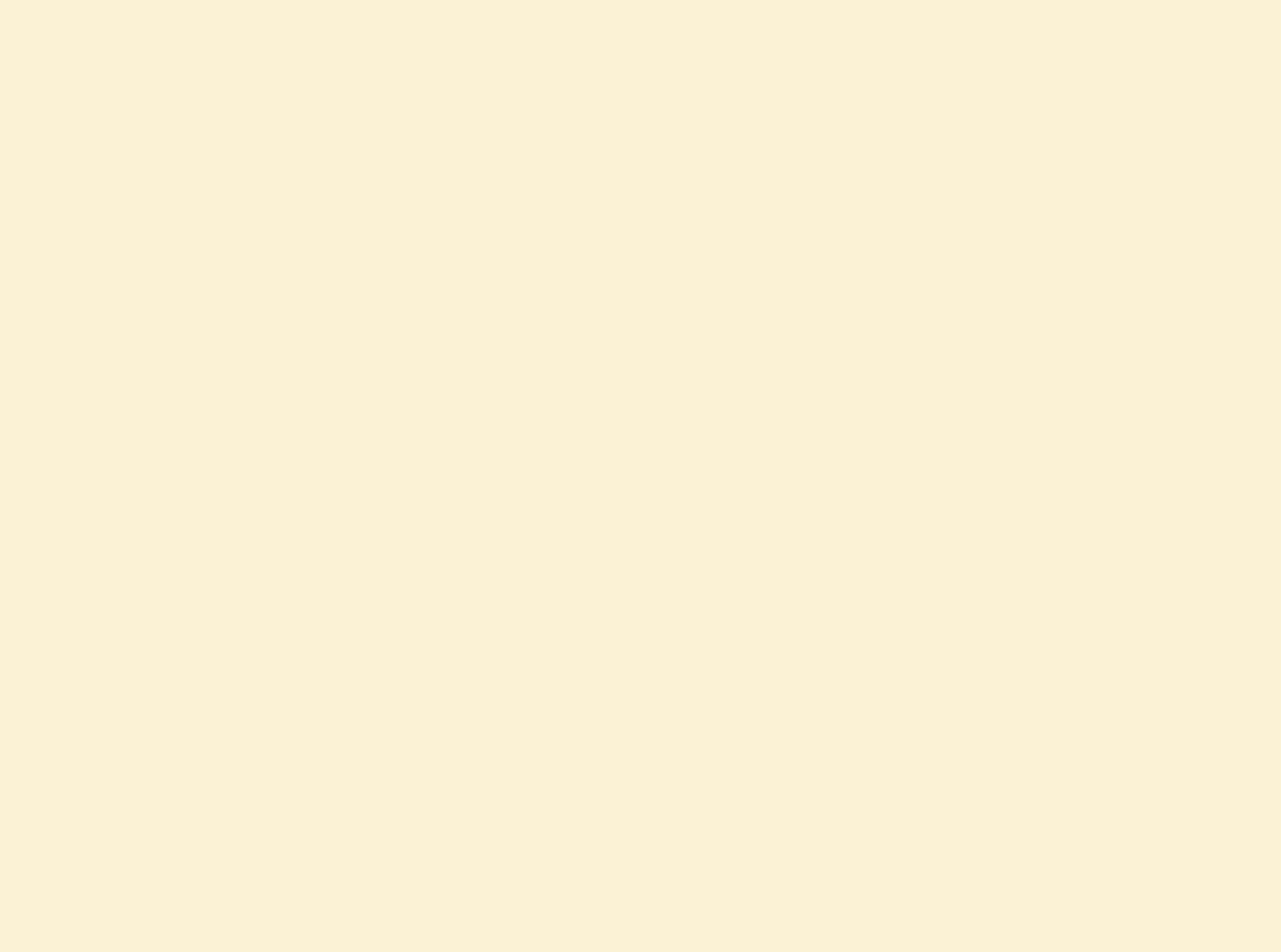 III место - Кузнецова Валентина Васильевна, ул. Чернышевского (Центральный район)
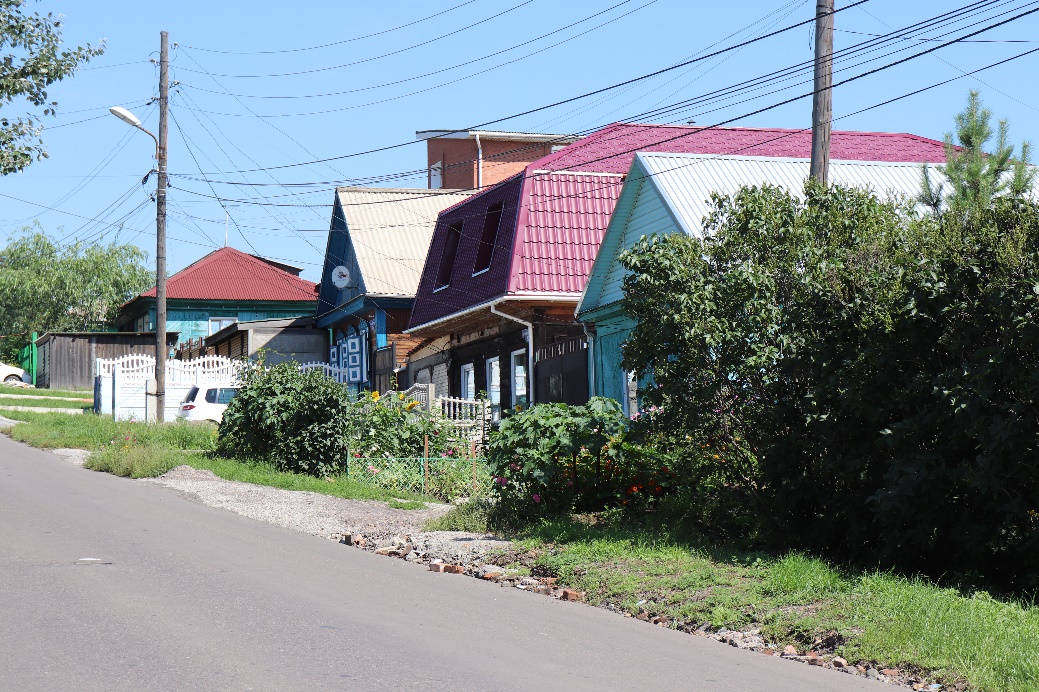 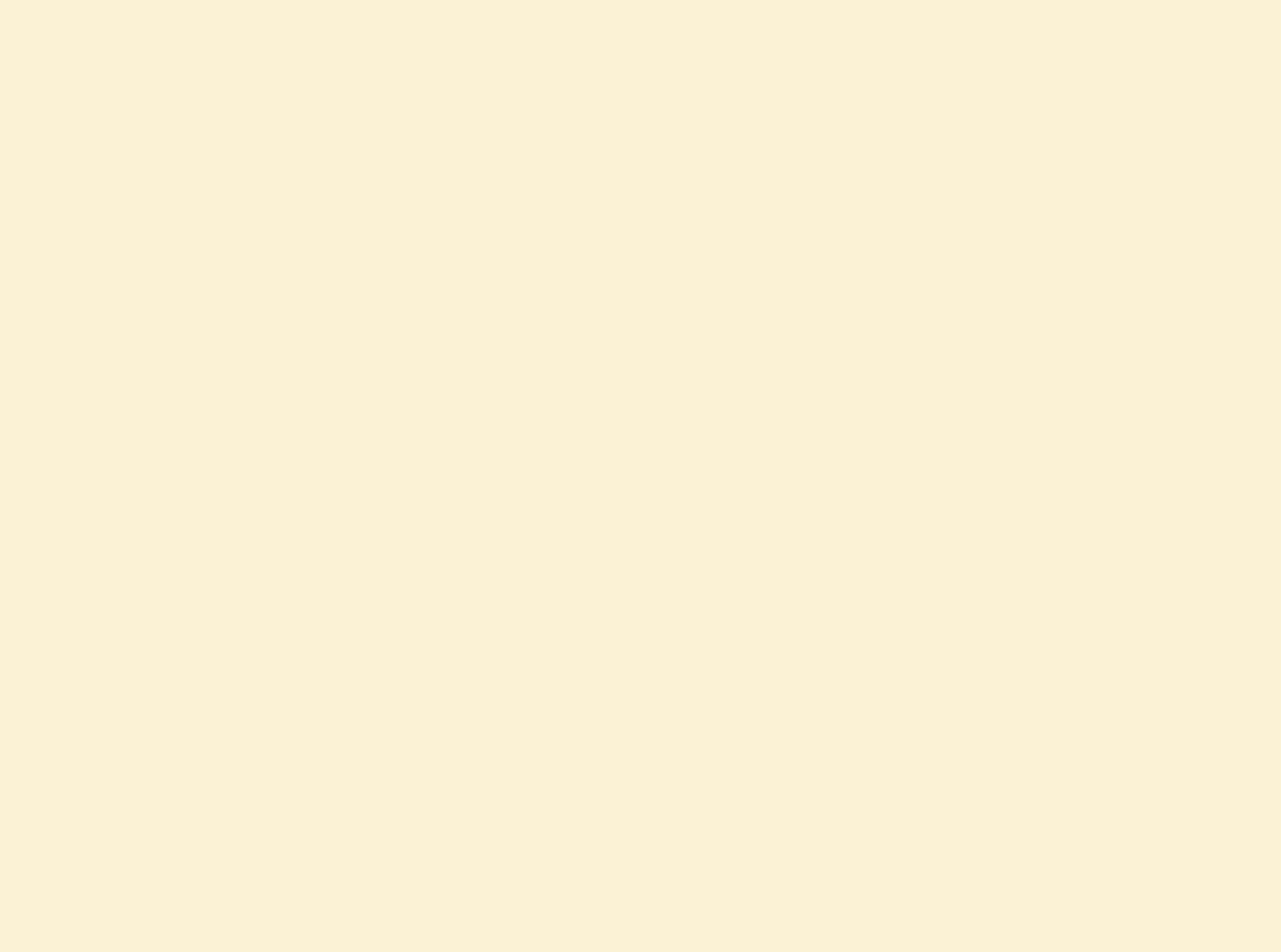 II место - Шарлавина Ирина Викторовна, ул. Конструкторов (Свердловский район)
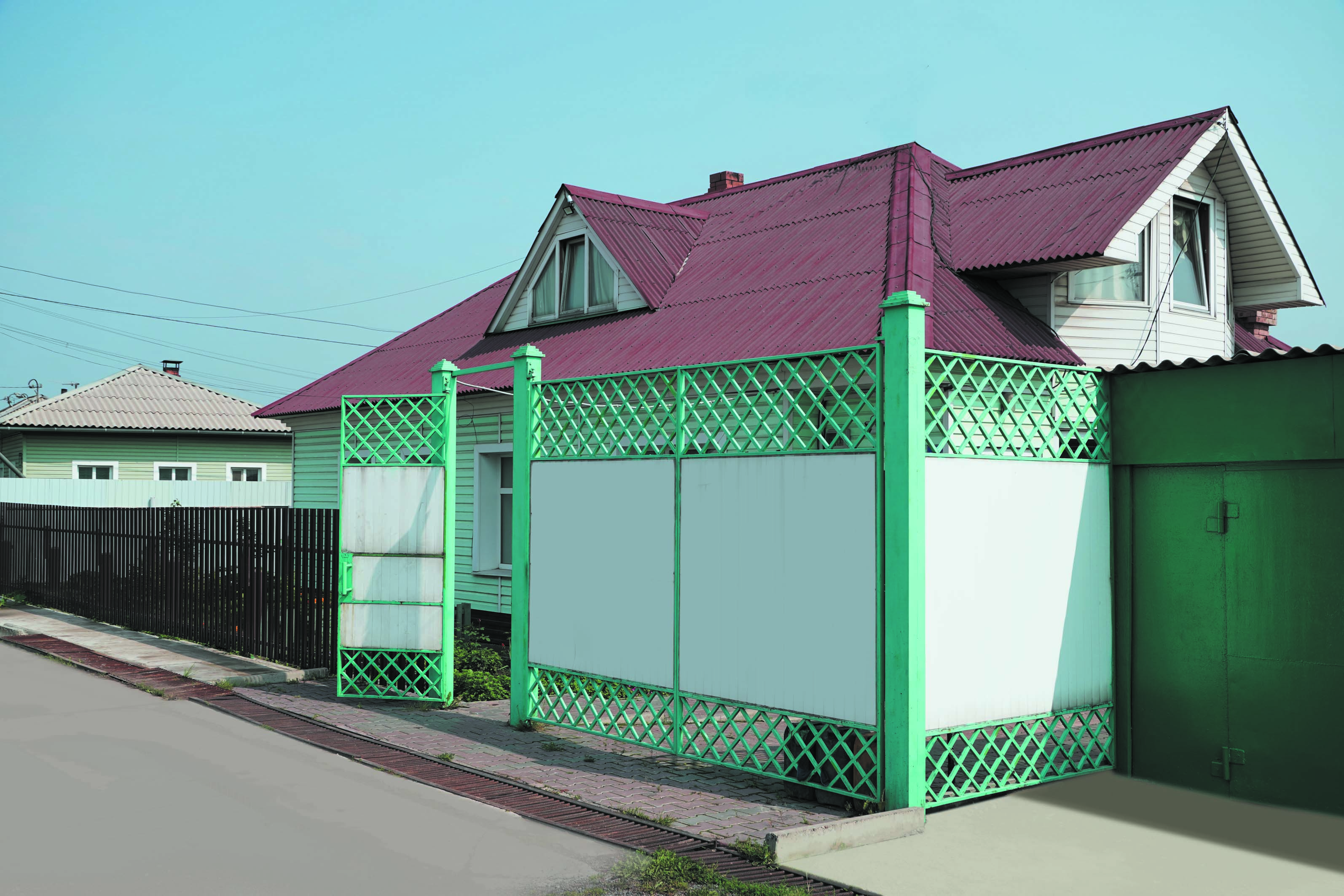 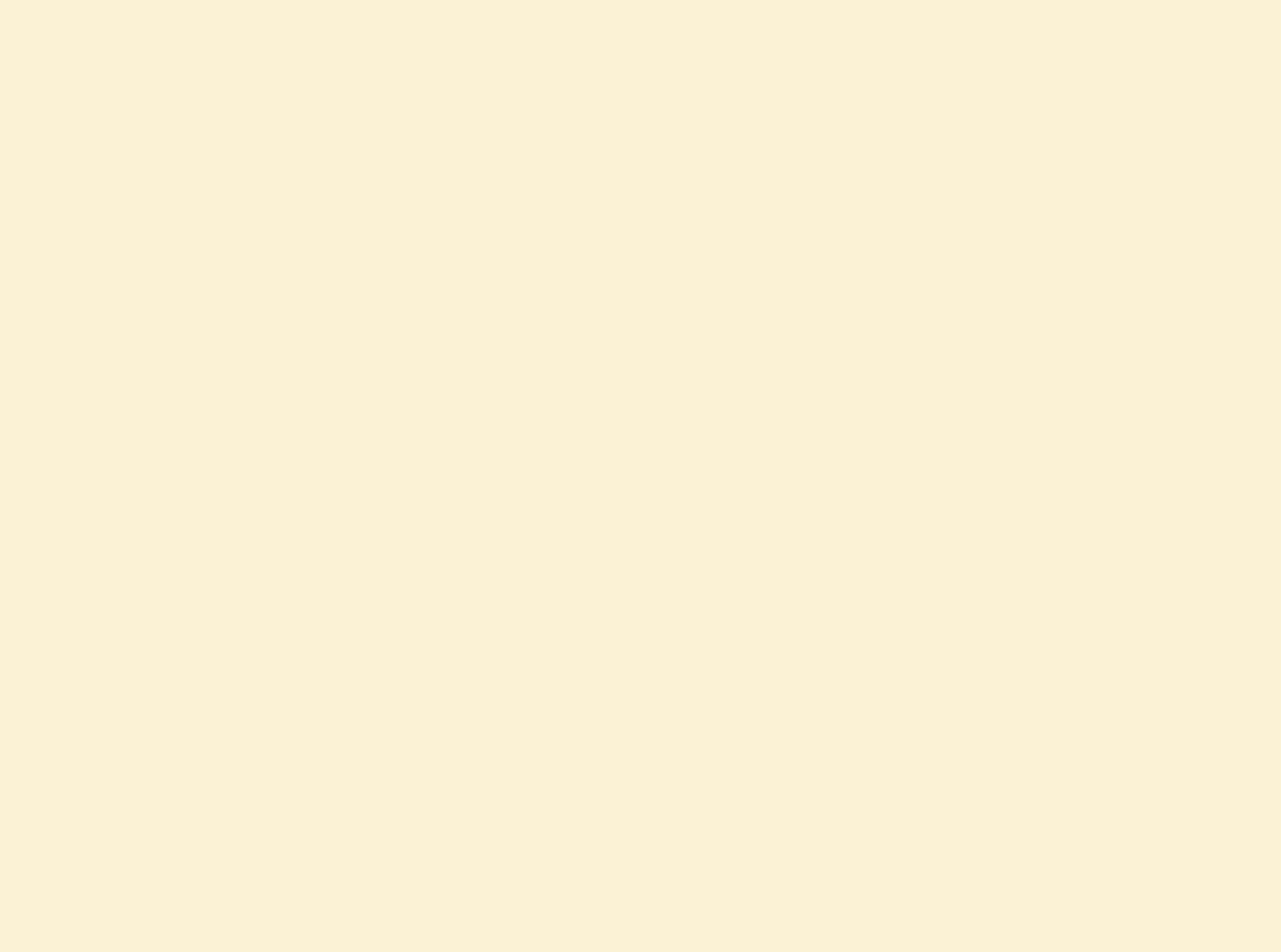 I место - Мадуева Людмила Викторовна,ул. Чистопрудная (Октябрьский район)
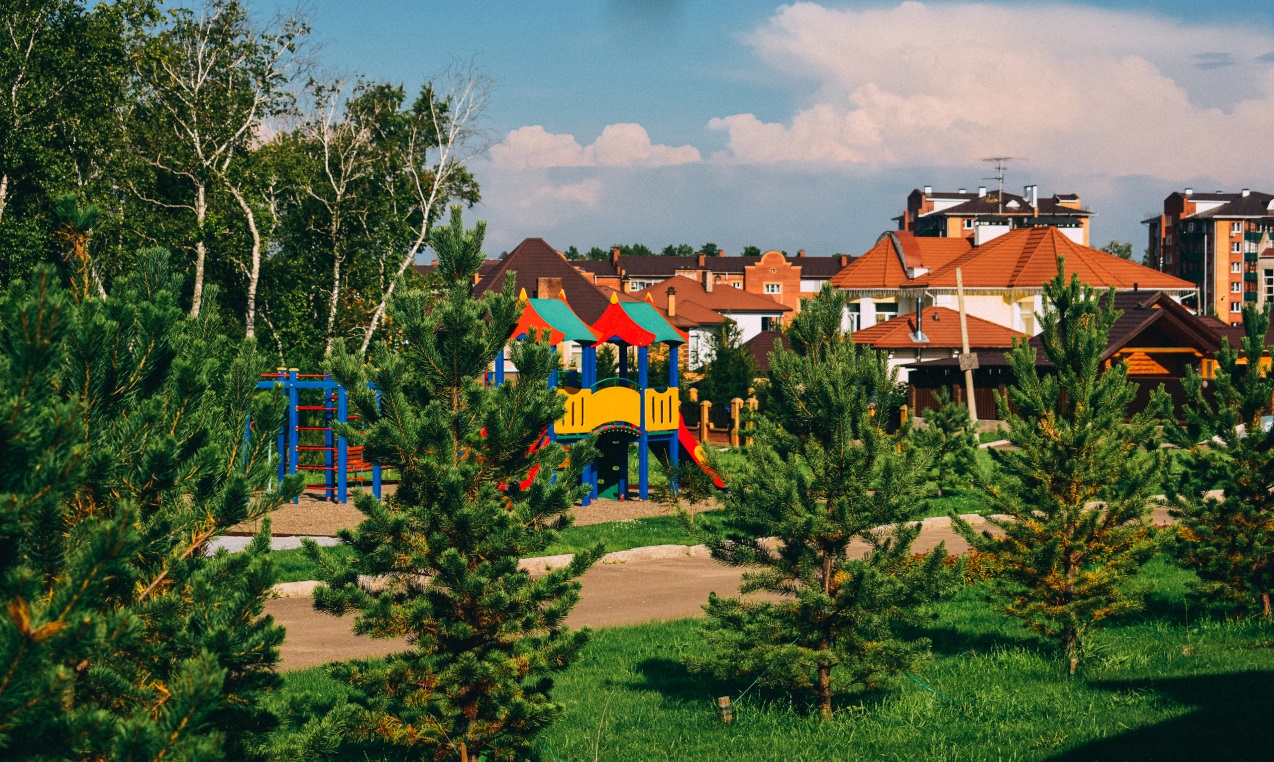 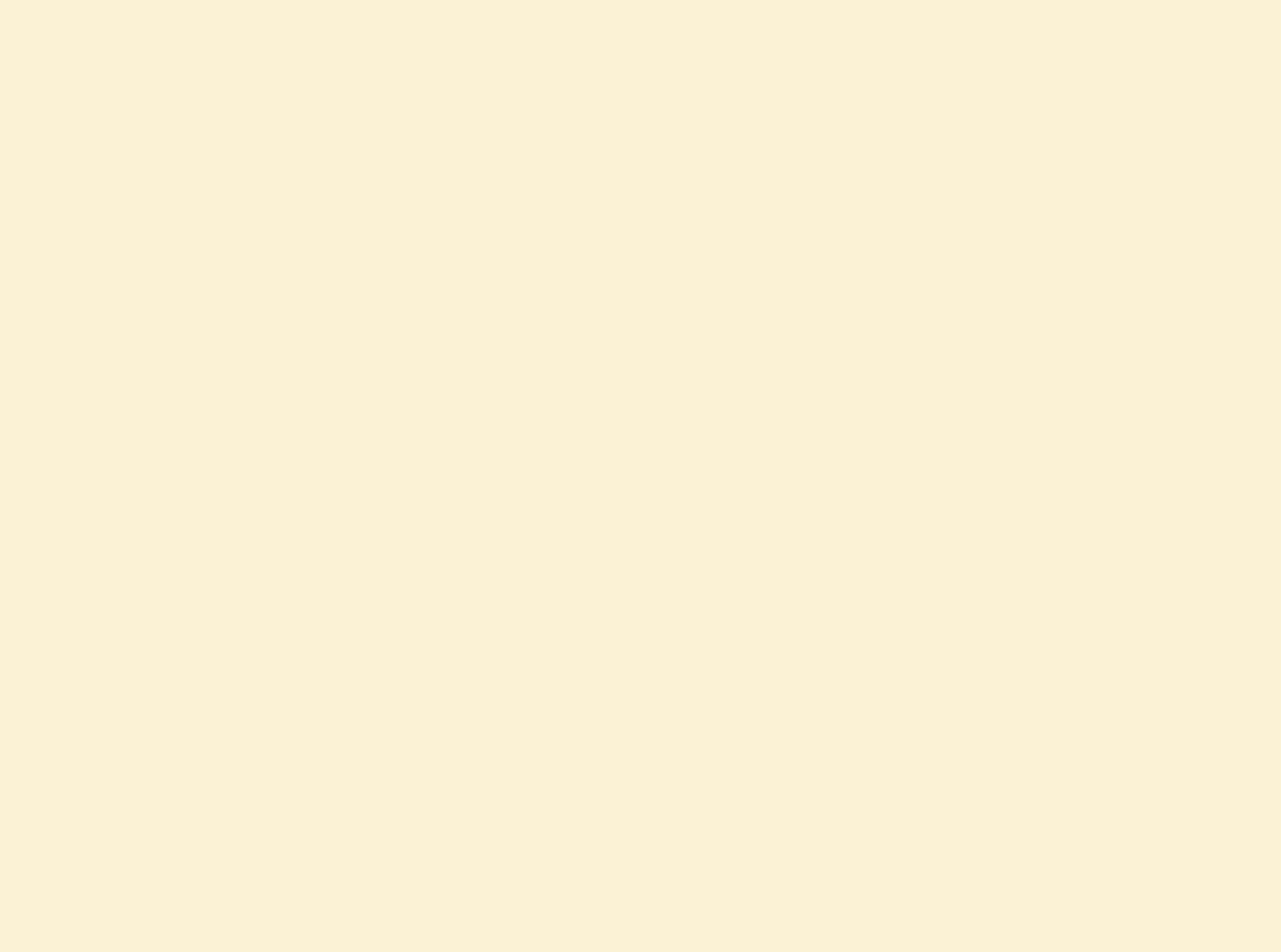 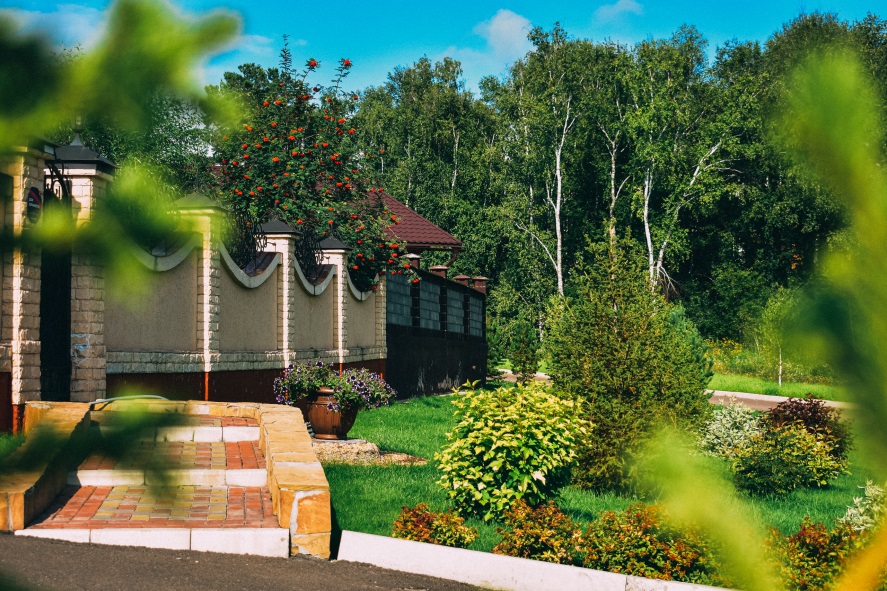 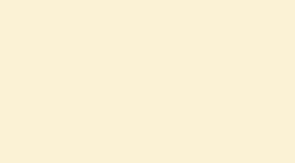 Номинация
«Самые активные жители»
I место – Кировский район

II место – Октябрьский район

III место – Советский район
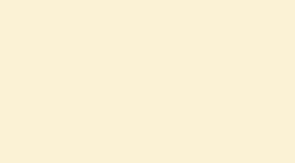 Победители конкурса «Самый благоустроенный район города Красноярска»
I место – Центральный район

II место – Кировский район

III место – Свердловский район
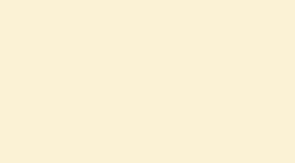 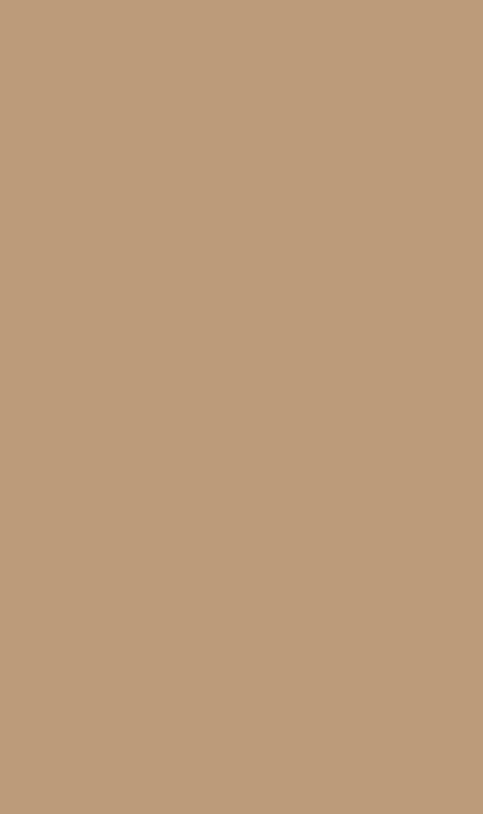 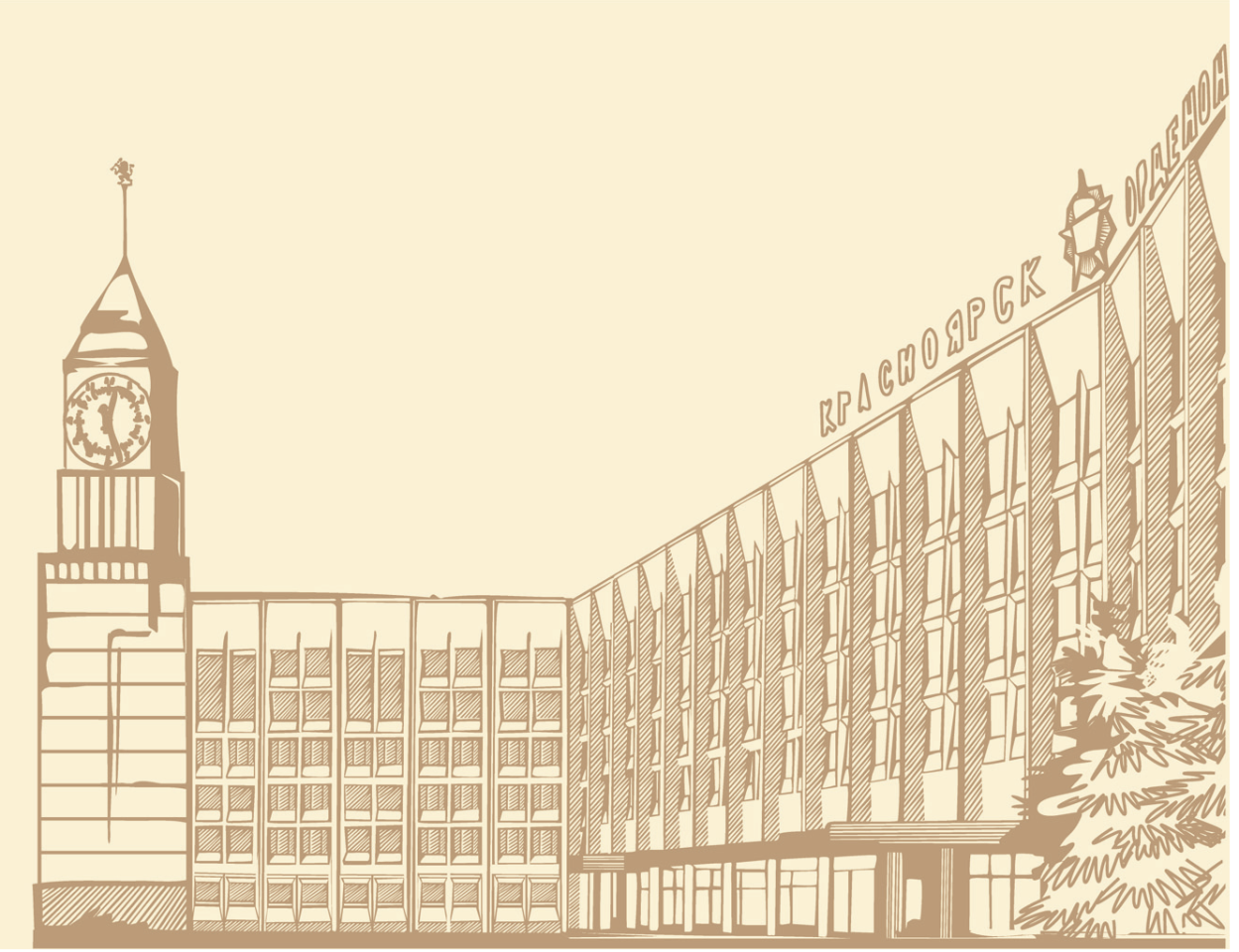 Благодарим за внимание!!!